Chapter 11		     	          Network Management Applications
18-29 محذوف


Network Management Applications
Chapter 11
*
Network Management: Principles and Practice
©  Mani Subramanian 2010
Chapter 11		     	          Network Management Applications
Objectives
Network management and system management
Network management
Configuration
Fault
Performance
Security
Accounting
Configuration management
Configuration management
Service/Network provisioning
Inventory management
Fault management
Fault detection and isolation
Correlation techniques for root cause analysis
Performance management
Performance metrics
Data monitoring
Problem isolation
Performance statistics

(continued)
*
Network Management: Principles and Practice
©  Mani Subramanian 2010
Chapter 11		     	          Network Management Applications
Objectives (cont.)
Security management
Security policies and procedures
Security threats
Firewall
Cryptography: keys, algorithms, authentication, and authorization schemes
Secure message transfer methods
Accounting management
Report management
Policy-based management
Service level management
Quality of service, QoS
Service level agreement, SLA
*
Network Management: Principles and Practice
©  Mani Subramanian 2010
Chapter 11		     	          Network Management Applications
Network and Systems Mgmt
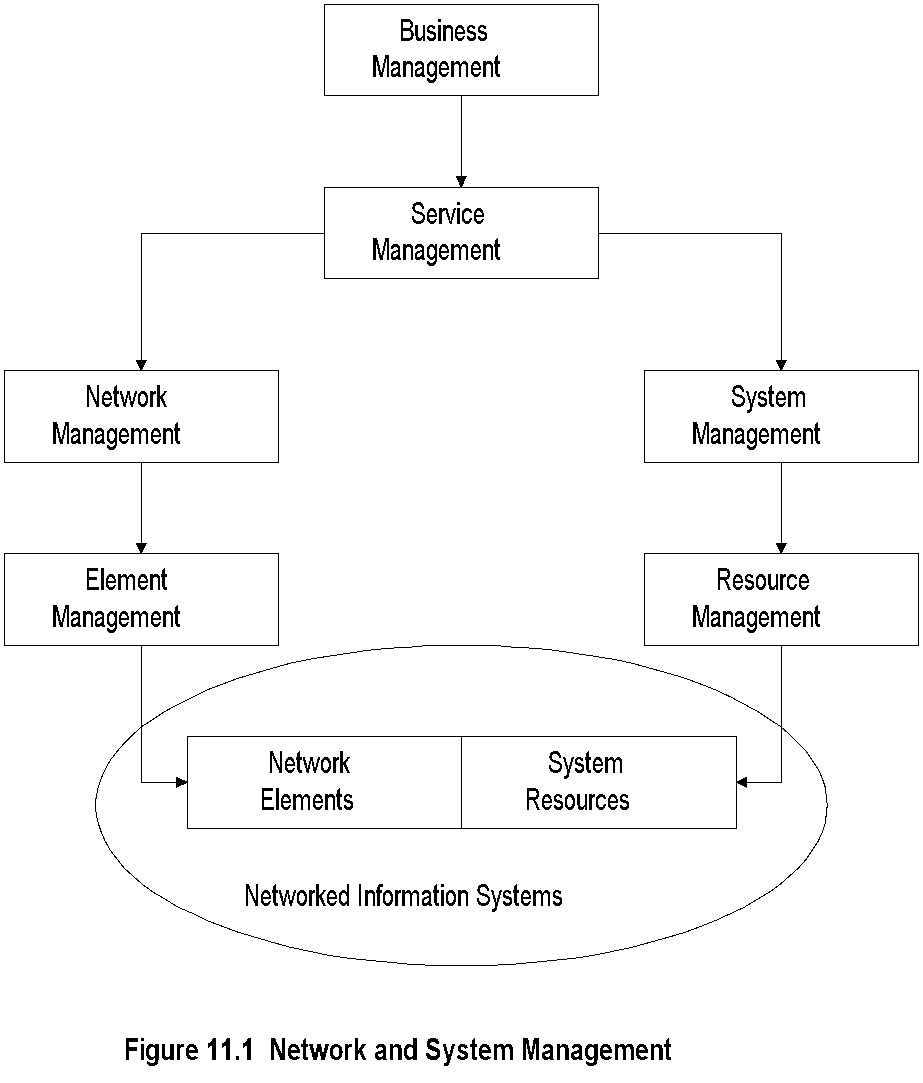 Notes
TMN architecture expanded to include systems  management
*
Network Management: Principles and Practice
©  Mani Subramanian 2010
Chapter 11		     	          Network Management Applications
Management Applications
OSI Model 
 Configuration
 Performance
 Fault
 Security
 Accounting
 Reports
 Service Level Management
 Policy-based management
Notes
*
Network Management: Principles and Practice
©  Mani Subramanian 2010
Chapter 11		     	          Network Management Applications
Configuration Management
Network Provisioning
 Inventory Management
 Equipment 
 Facilities
 Network Topology
 Database Considerations
Notes
*
Network Management: Principles and Practice
©  Mani Subramanian 2010
Chapter 11		     	          Network Management Applications
Circuit Provisioning
Network Provisioning
 Provisioning of network resources
 Design
 Installation and maintenance
 Circuit-switched network
 Packet-switched network, configuration for
 Protocol 
 Performance
 QoS
 ATM networks
Notes
Examples:
 TIRKS (Trunk Integrated Record Keeping      System) for circuit-switched networks
 E1 in TIRKS for equipment management
 F1 in TIRKS for facilities management
*
Network Management: Principles and Practice
©  Mani Subramanian 2010
Chapter 11		     	          Network Management Applications
Network Topology
Manual
 Autodiscovery by NMS using
 Broadcast ping
 ARP table in devices
 Mapping of network
 Layout
 Layering
 Views
 Physical
 Logical
Notes
*
Network Management: Principles and Practice
©  Mani Subramanian 2010
Chapter 11		     	          Network Management Applications
Traditional LAN Configuration
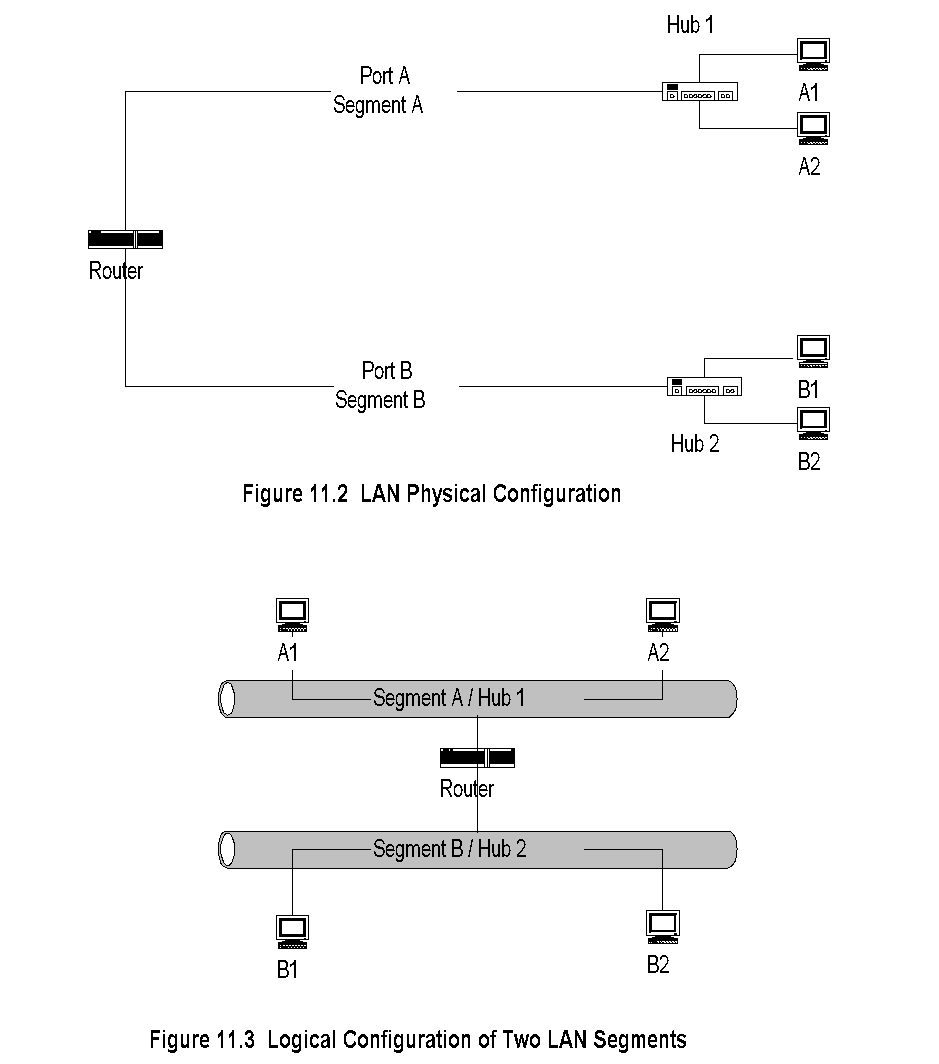 Notes
One-to-one mapping between physical and logical  configuration
*
Network Management: Principles and Practice
©  Mani Subramanian 2010
Chapter 11		     	          Network Management Applications
Virtual LAN Configuration
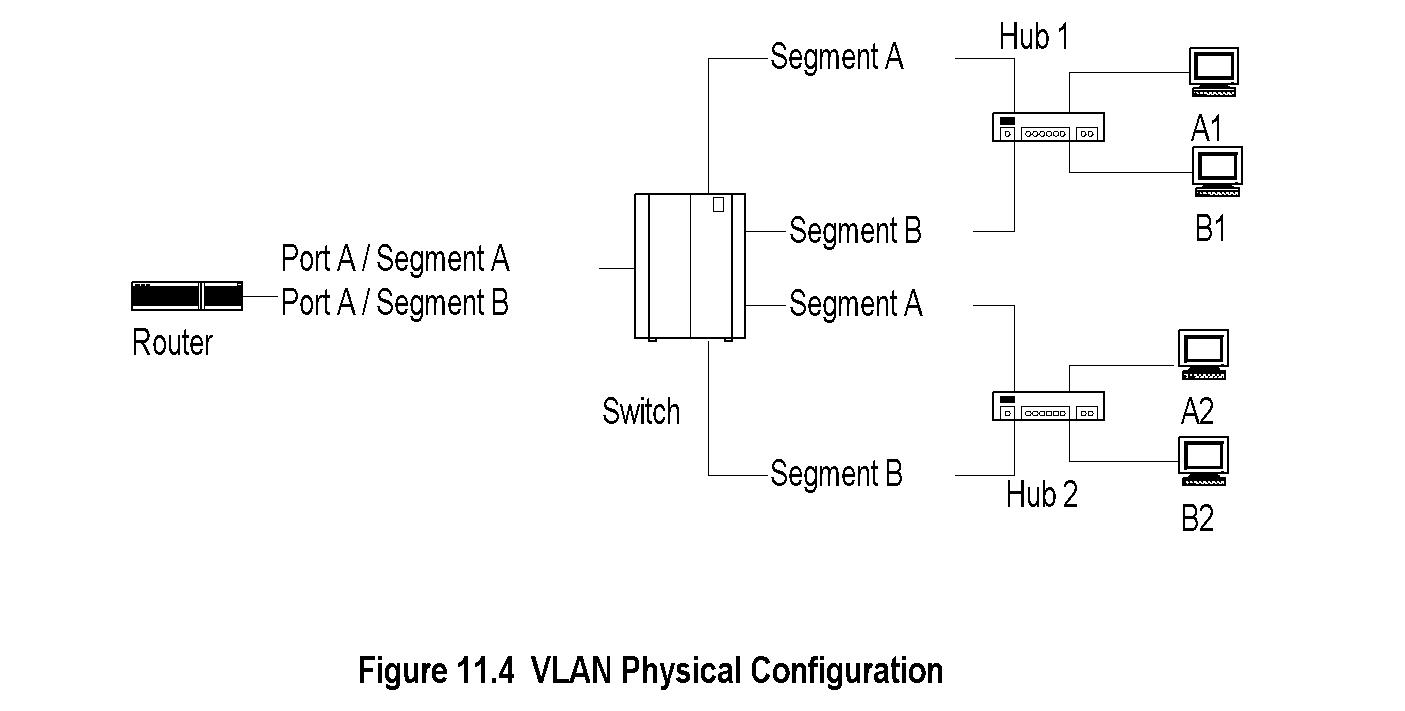 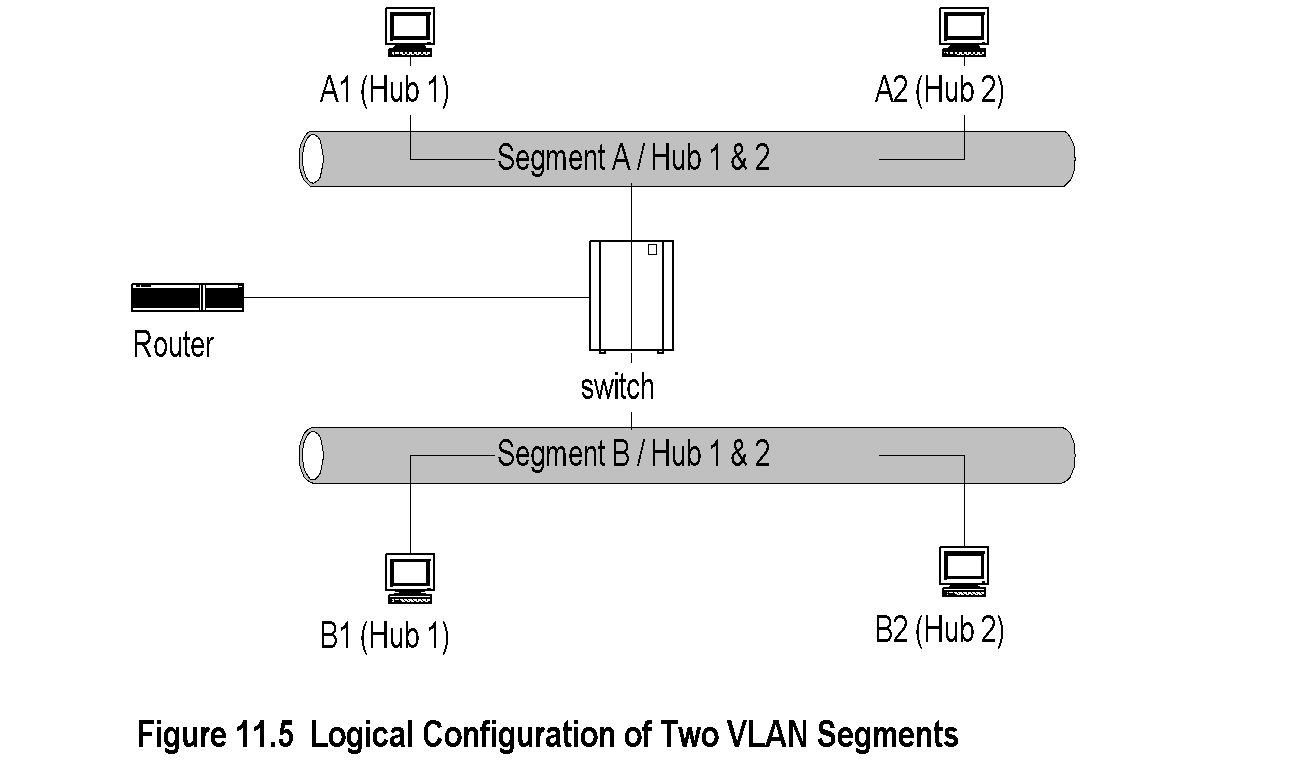 Notes
Physical and logical configurations different
 Physical location obtained from System group
*
Network Management: Principles and Practice
©  Mani Subramanian 2010
Chapter 11		     	          Network Management Applications
Fault Management
Fault is a failure of a network component
 Results in loss of connectivity
 Fault management involves:
 Fault detection
 Polling
 Traps: linkDown, egpNeighborLoss
 Fault location
 Detect all components failed and trace  down the tree topology to the source
 Fault isolation by network and SNMP tools
 Use artificial intelligence / correlation   techniques
 Restoration of service
 Identification of root cause of the problem
 Problem resolution
Notes
*
Network Management: Principles and Practice
©  Mani Subramanian 2010
Chapter 11		     	          Network Management Applications
Performance Management
Tools
 Performance Metrics
 Data Monitoring
 Problem Isolation
 Performance Statistics
Notes
Tools:
 Protocol analyzers
 RMON
 MRTG
*
Network Management: Principles and Practice
©  Mani Subramanian 2010
Chapter 11		     	          Network Management Applications
Performance Metrics
Macro-level
 Throughput
 Response time
 Availability
 Reliability
 Micro-level
 Bandwidth
 Utilization
 Error rate
 Peak load
 Average load
Notes
*
Network Management: Principles and Practice
©  Mani Subramanian 2010
Chapter 11		     	          Network Management Applications
Traffic Flow Measurement
Network Characterization
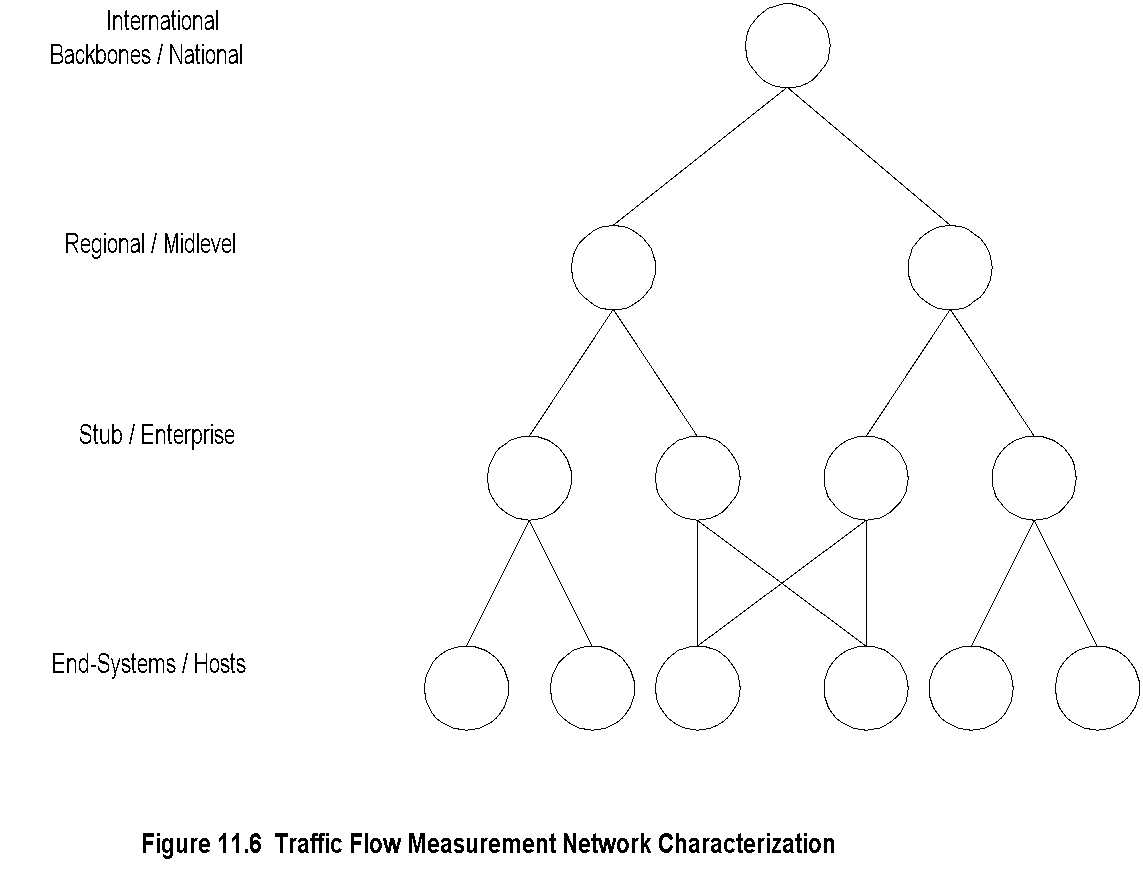 Notes
Four levels defined by IETF (RFC 2063)
 Three measurement entities:
 Meters gather data and build tables
 Meter readers collect data from meters
 Managers oversee the operation
 Meter MIB (RFC 2064)
 NetrMet - an implementation (RFC 2123)
*
Network Management: Principles and Practice
©  Mani Subramanian 2010
Chapter 11		     	          Network Management Applications
Data Monitoring and 
Problem Isolation
Data monitoring
 Normal behavior
 Abnormal behavior (e.g., excessive collisions,  high packet loss, etc.)
 Set up traps (e.g., parameters in alarm group   in RMON on object identifier of interest)
 Set up alarms for criticality
 Manual and automatic clearing of alarms
 Problem isolation
 Manual mode using network and SNMP tools
 Problems in multiple components need   tracking down the topology
 Automated mode using correlation technology
Notes
*
Network Management: Principles and Practice
©  Mani Subramanian 2010
Chapter 11		     	          Network Management Applications
Performance Statistics
Traffic statistics
 Error statistics
 Used in
 QoS tracking
 Performance tuning 
 Validation of SLA
 Trend analysis
 Facility planning
 Functional accounting
Notes
*
Network Management: Principles and Practice
©  Mani Subramanian 2010
Chapter 11		     	          Network Management Applications
Event Correlation Techniques
Basic elements
 Detection and filtering of events
 Correlation of observed events using AI
 Localize the source of the problem
 Identify the cause of the problem
 Techniques
 Rule-based reasoning
 Model-based reasoning
 Case-based reasoning
 Codebook correlation model
 State transition graph model
 Finite state machine model
Notes
*
Network Management: Principles and Practice
©  Mani Subramanian 2010
Chapter 11		     	          Network Management Applications
Rule-Based Reasoning
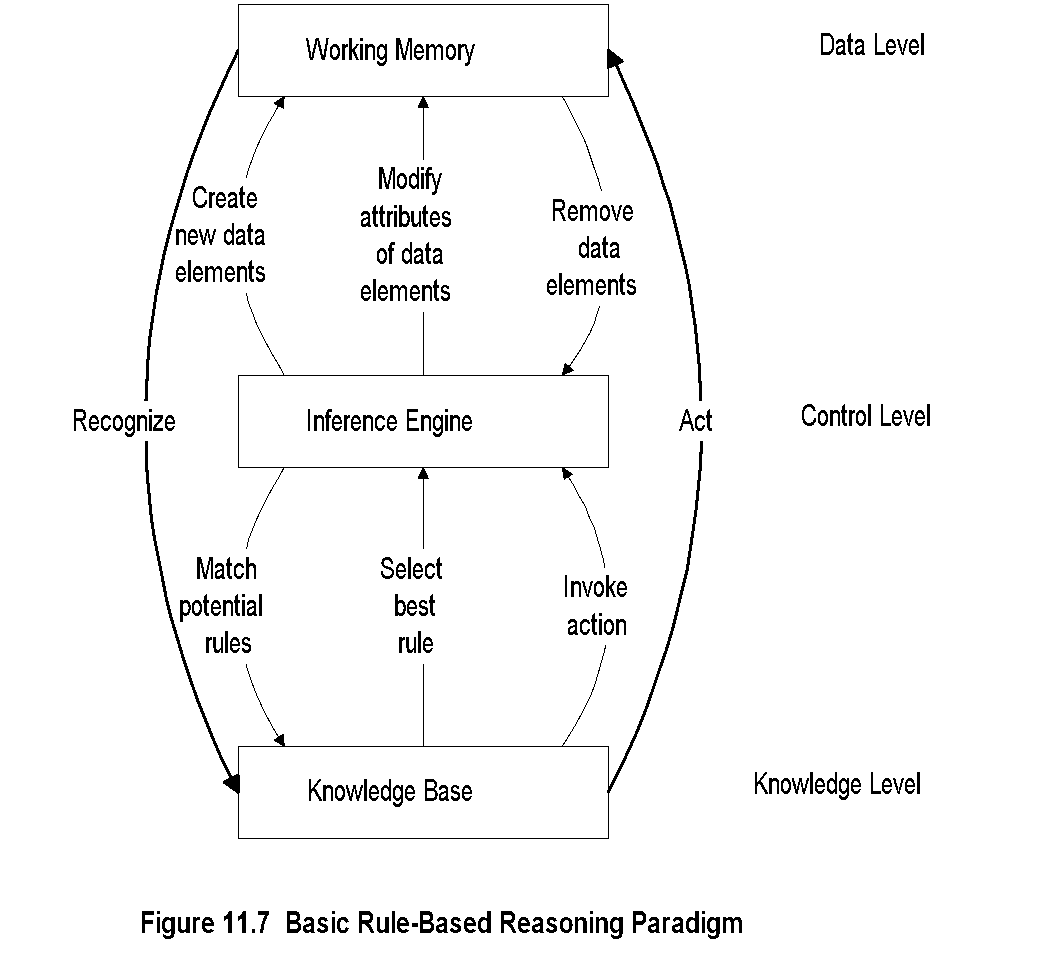 Notes
Knowledge base contains expert knowledge on  problem symptoms and actions to be taken	if	   ->	then	condition  ->	action
 Working memory contains topological and state  information of the network; recognizes system going into  faulty state
 Inference engine in cooperation with knowledge base  decides on the action to be taken
 Knowledge Base executes the action
 Process is interactive
*
Network Management: Principles and Practice
©  Mani Subramanian 2010
Chapter 11		     	          Network Management Applications
Rule-Based Reasoning
Rule-based paradigm is an iterative process
 RBR is “brittle” if no precedence exists
 An exponential growth in knowledge base poses  problem in scalability
 Problem with instability    if packet loss < 10%		alarm green    if packet loss => 10% < 15%	alarm yellow    if packet loss => 15%		alarm red  Solution using fuzzy logic
Notes
*
Network Management: Principles and Practice
©  Mani Subramanian 2010
Chapter 11		     	          Network Management Applications
Configuration for RBR Example
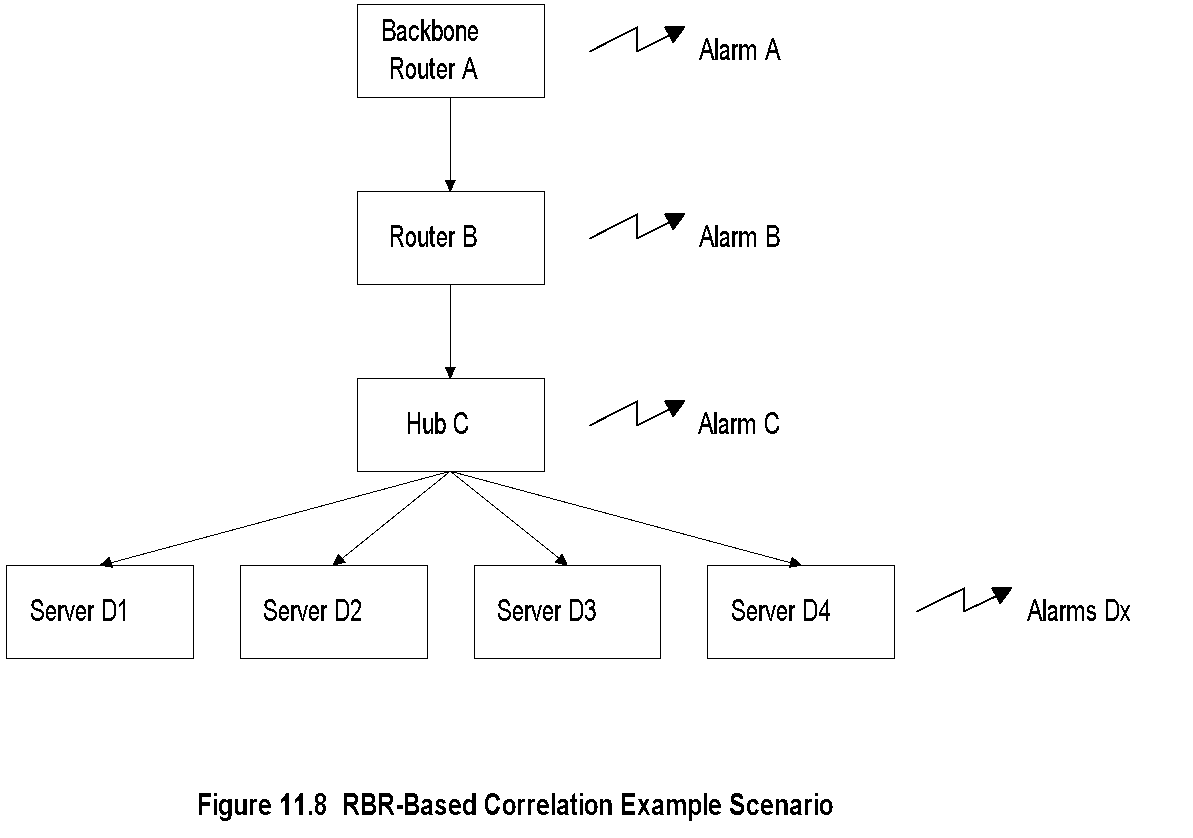 Notes
*
Network Management: Principles and Practice
©  Mani Subramanian 2010
Chapter 11		     	          Network Management Applications
RBR Example
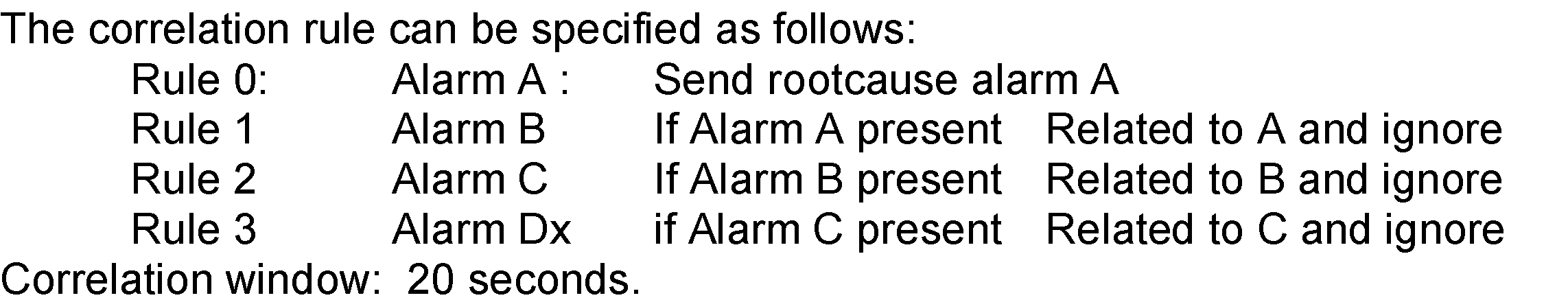 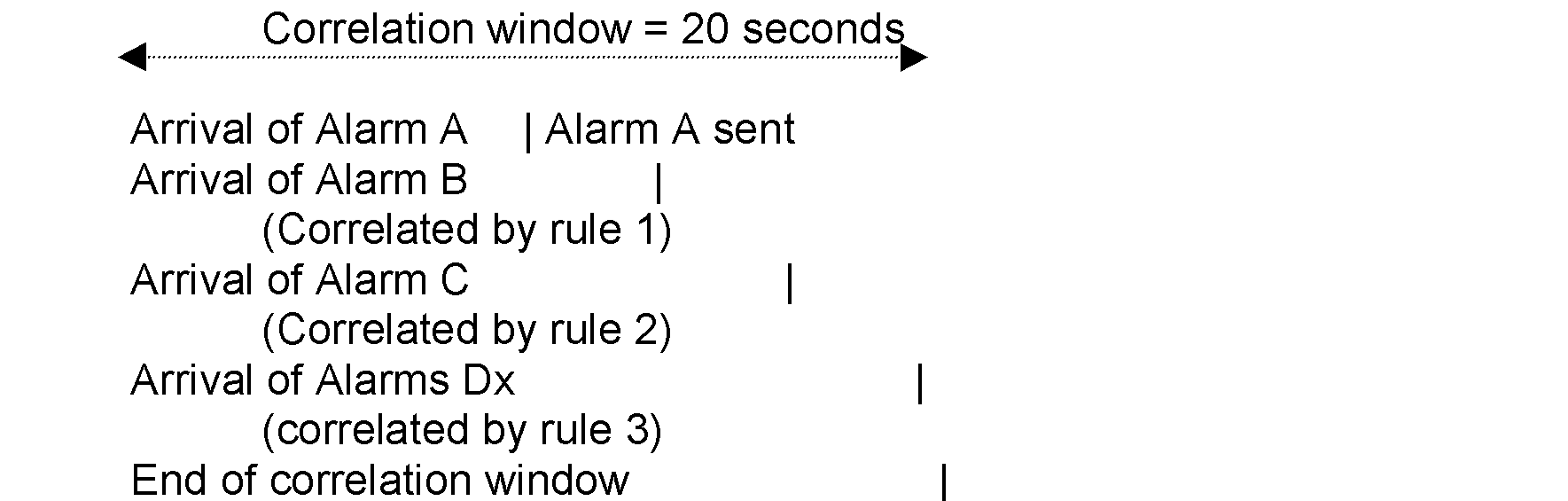 Notes
*
Network Management: Principles and Practice
©  Mani Subramanian 2010
Chapter 11		     	          Network Management Applications
Model-Based Reasoning
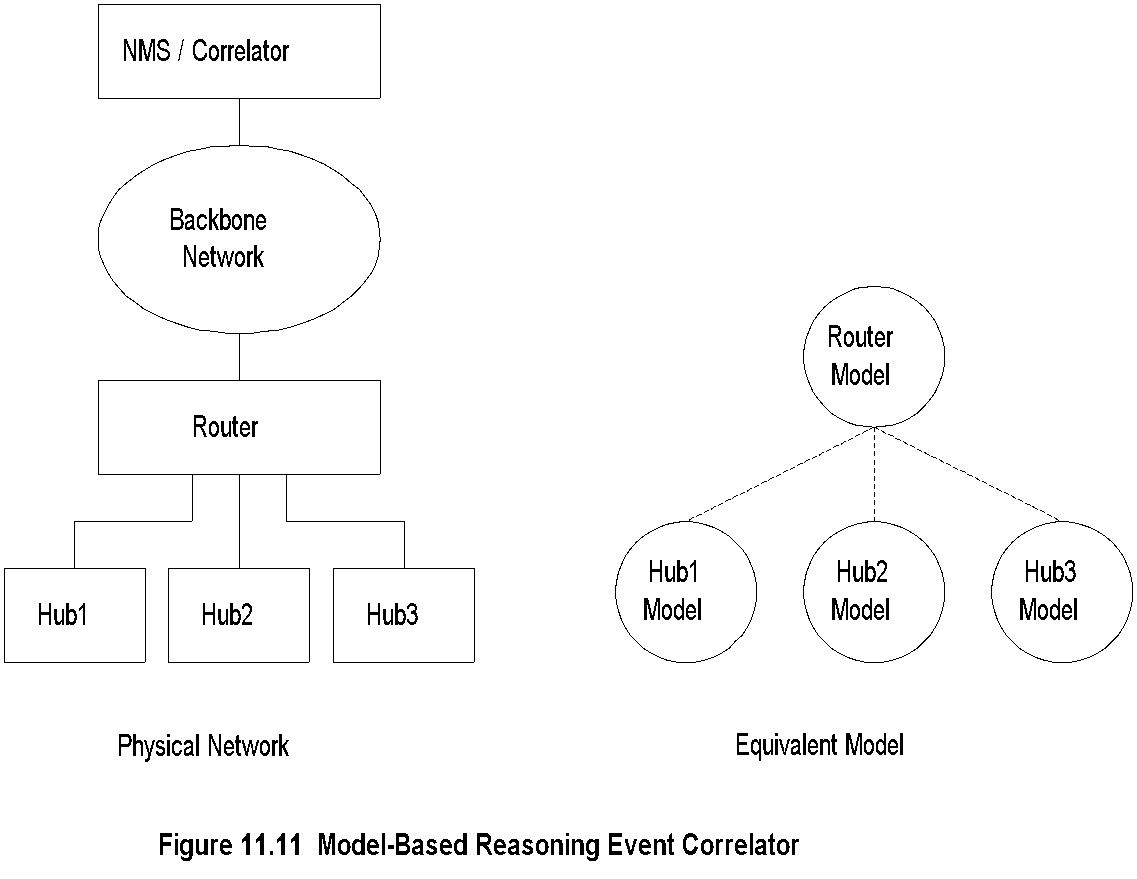 Notes
Object-oriented model
 Model is a representation of the component it models
 Model has attributes and relations to other models
 Relationship between objects reflected in a similar  relationship between models
*
Network Management: Principles and Practice
©  Mani Subramanian 2010
Chapter 11		     	          Network Management Applications
MBR Event Correlator
Example:
Hub 1 fails
Recognized by Hub 1 model
Hub 1 model queries router model
Router model
declares no
failure
Router model
declares failure
Hub 1 model
declares Failure
Hub 1 model
declares  NO failure
Notes
*
Network Management: Principles and Practice
©  Mani Subramanian 2010
Chapter 11		     	          Network Management Applications
Case-Based Reasoning
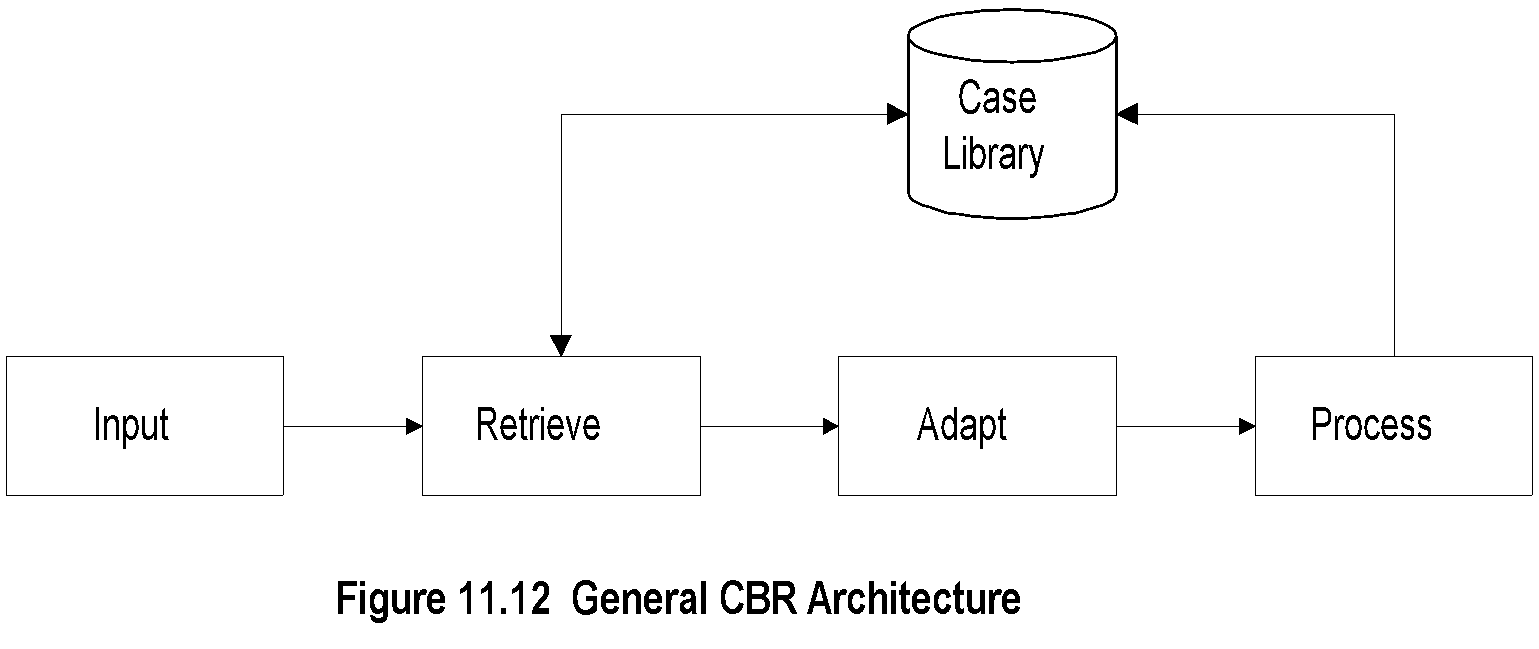 Notes
Unit of knowledge
 RBR	rule
 CBR	case
 CBR based on the case experienced before;  extend to the current situation by adaptation
 Three adaptation schemes
 Parameterized adaptation
 Abstraction / respecialization adaptation
 Critic-based adaptation
*
Network Management: Principles and Practice
©  Mani Subramanian 2010
Chapter 11		     	          Network Management Applications
CBR: Matching Trouble Ticket
Example: File transfer throughput problem
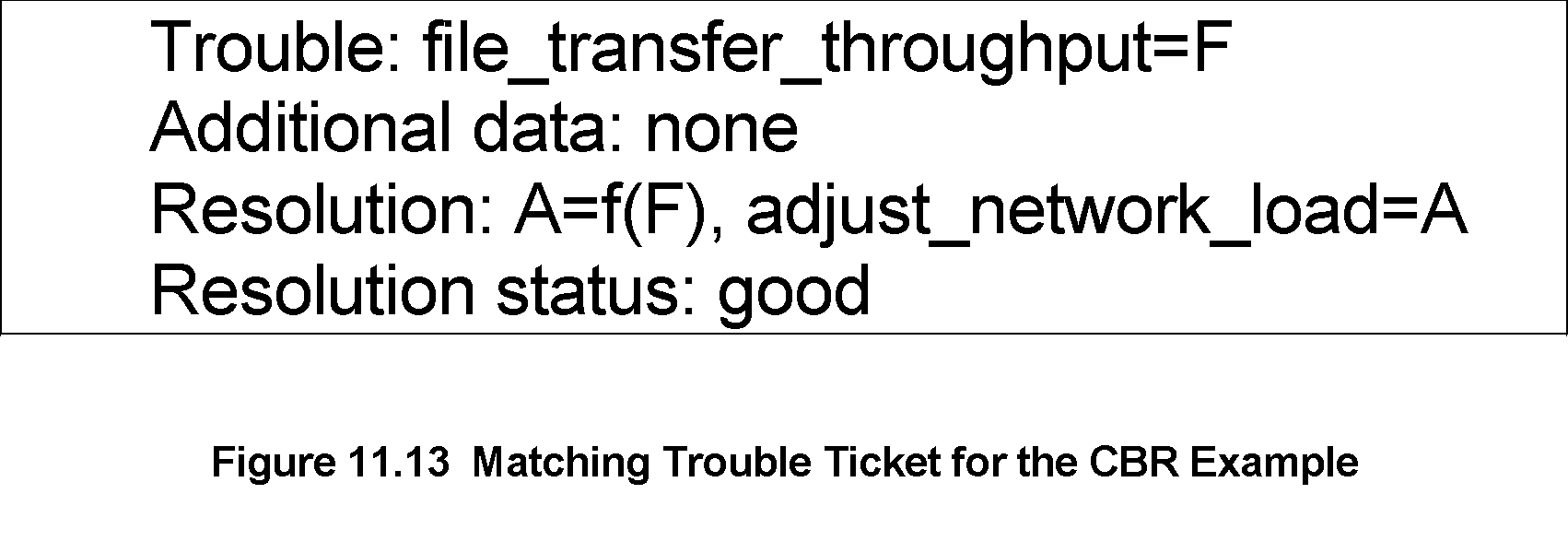 Notes
Trouble ticket in case library: A = f(F)
 Parameter A is a function of Parameter F
*
Network Management: Principles and Practice
©  Mani Subramanian 2010
Chapter 11		     	          Network Management Applications
CBR: Parameterized Adaptation
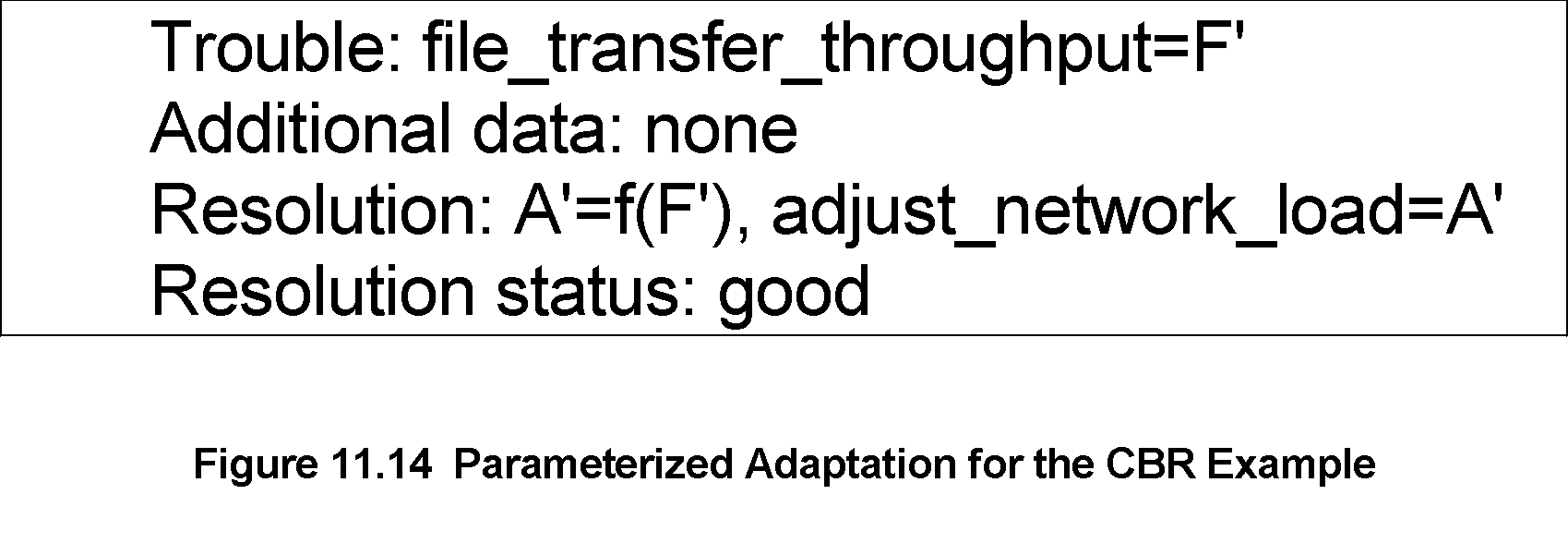 Notes
A = f(F)
 A’ = f(F’)
 Functional relationship f(x) remains the same
*
Network Management: Principles and Practice
©  Mani Subramanian 2010
Chapter 11		     	          Network Management Applications
CBR: Abstraction / Respecialization
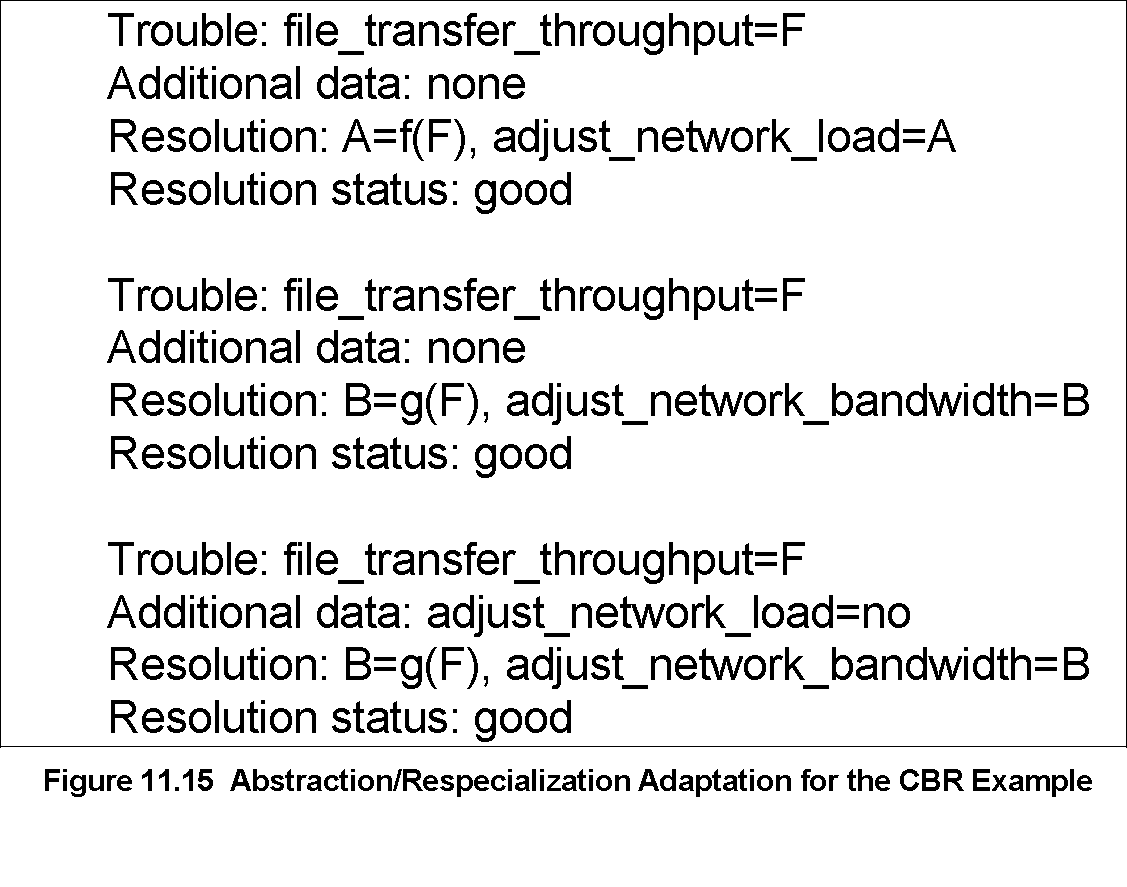 Notes
Two possible resolutions
 A = f(F)	Adjust network load level
 B = g(F)	Adjust bandwidth
 Resolution based on constraint imposed
*
Network Management: Principles and Practice
©  Mani Subramanian 2010
Chapter 11		     	          Network Management Applications
CBR: Critic-Based Adaptation
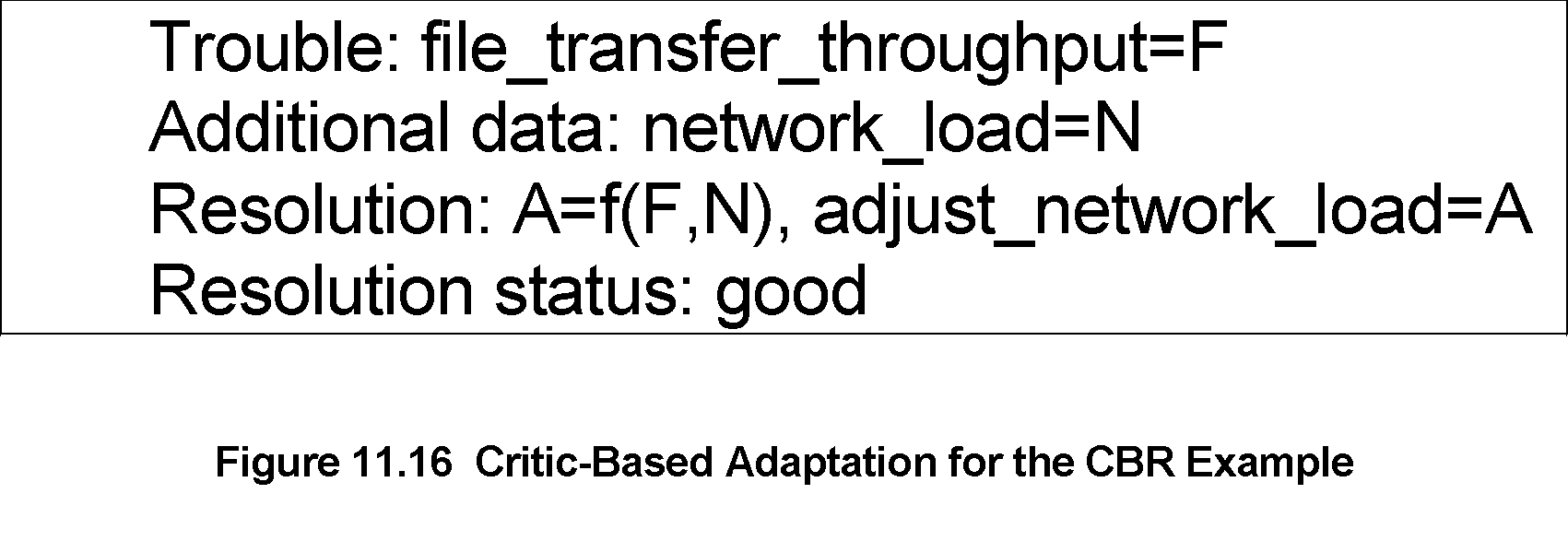 Notes
Human expertise introduces a new case
 N (network load) is an additional parameter  added to the functional relationship
*
Network Management: Principles and Practice
©  Mani Subramanian 2010
Chapter 11		     	          Network Management Applications
CBR-Based Critter
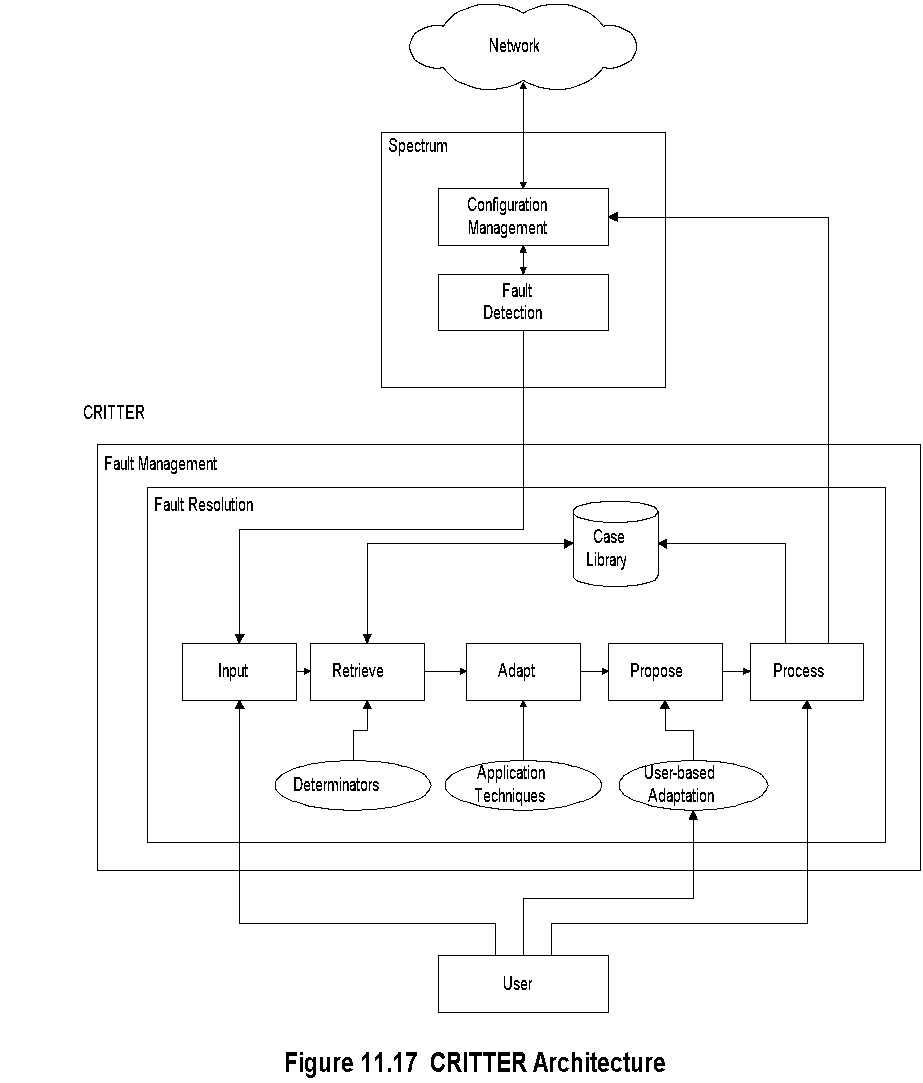 Notes
CRITTER is CBR-based trouble resolution system
 Integrated with Cabletron Spectrum NMS
 “Propose” is additional (5th) module to CBR   architecture; permits manual intervention
*
Network Management: Principles and Practice
©  Mani Subramanian 2010
Chapter 11		     	          Network Management Applications
Codebook Correlation Model:
Generic Architecture مهم
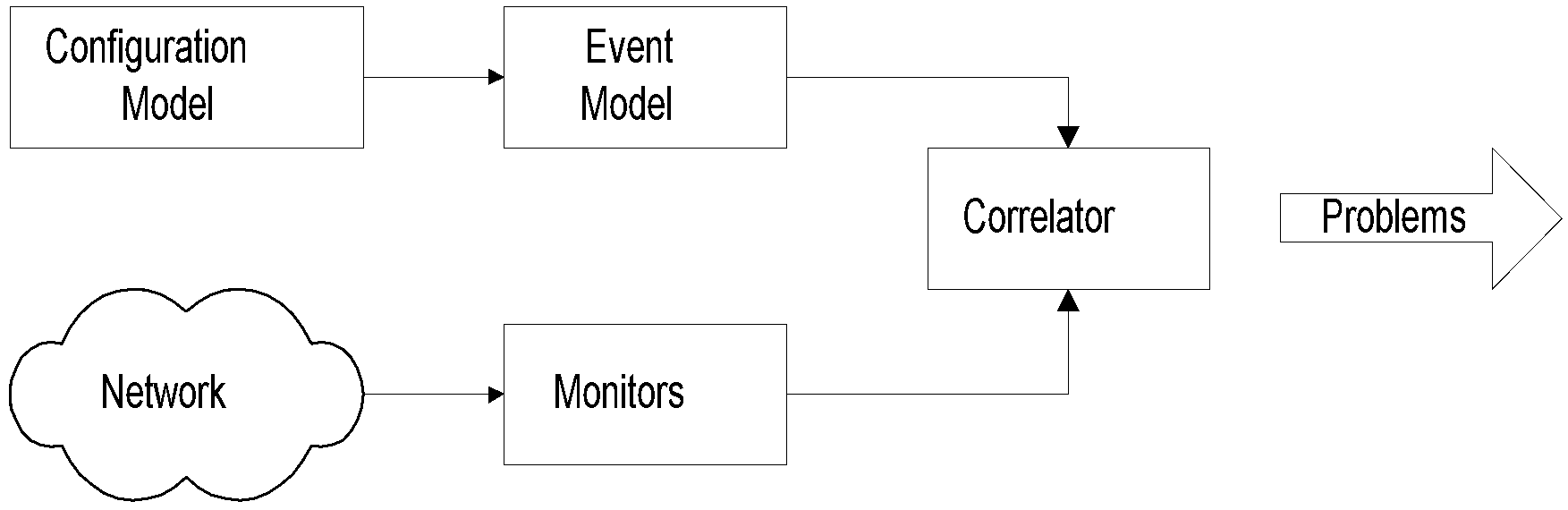 Figure 11.18  Generic Architecture of an Event Correlation System
Notes
Yemini, et. al. proposed this model 
 Monitors capture alarm events
 Configuration model contains the configuration of  the network
 Event model represents events and their causal  relationships
 Correlator correlates alarm events with event model  and determines the problem that caused the events
*
Network Management: Principles and Practice
©  Mani Subramanian 2010
Chapter 11		     	          Network Management Applications
Codebook Approachمهم
Approach:
Correlation algorithms based upon coding  approach to even correlation
 Problem events viewed as messages generated  by a system and encoded in sets of alarms
 Correlator decodes the problem messages to   identify the problems
Two phases: 
1. Codebook selection phase: Problems to be     monitored identified and the symptoms they    generate are associated with the problem.    This generates codebook (problem-symptom matrix)
2. Correlator compares alarm events with codebook    and identifies the problem.
Notes
*
Network Management: Principles and Practice
©  Mani Subramanian 2010
Chapter 11		     	          Network Management Applications
Causality Graph
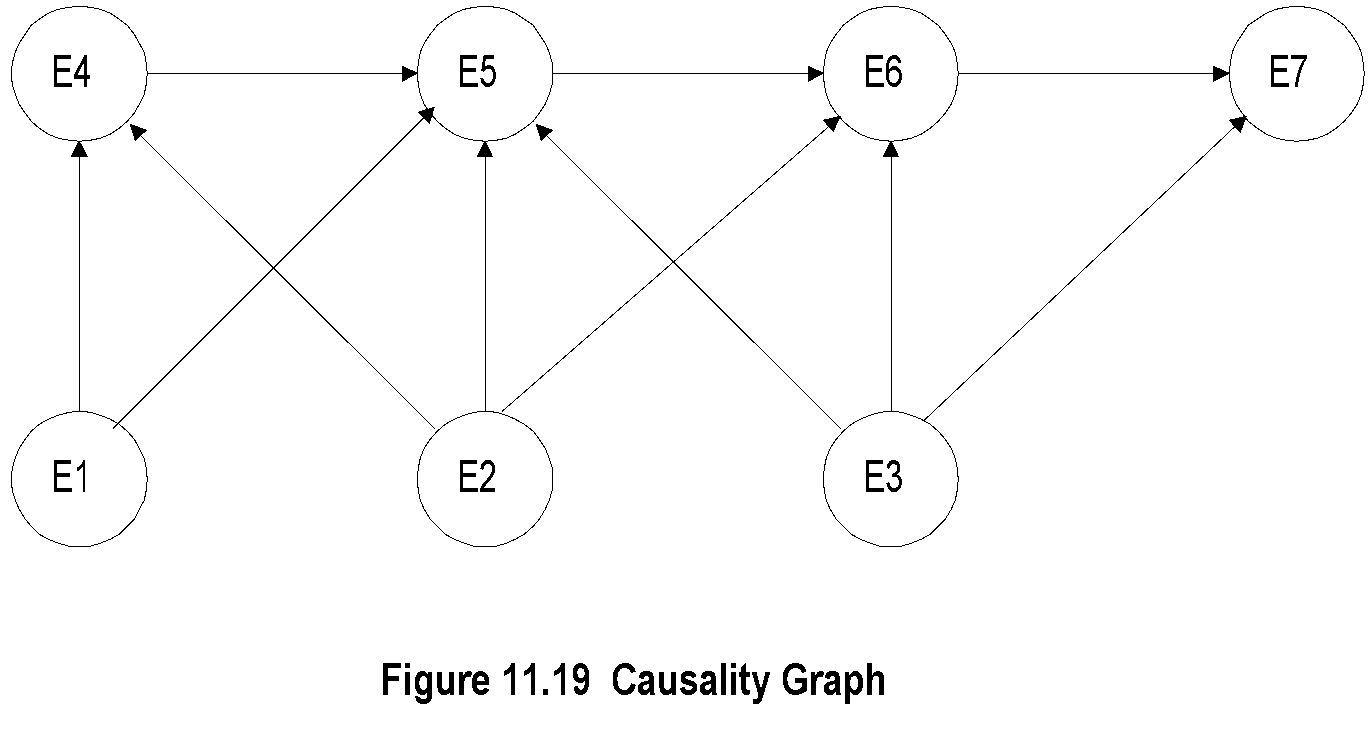 Notes
Each node is an event
 An event may cause other events 
 Directed edges start at a causing event and  terminate at a resulting event
 Picture causing events as problems and   resulting events as symptoms
*
Network Management: Principles and Practice
©  Mani Subramanian 2010
Chapter 11		     	          Network Management Applications
Labeled Causality Graph
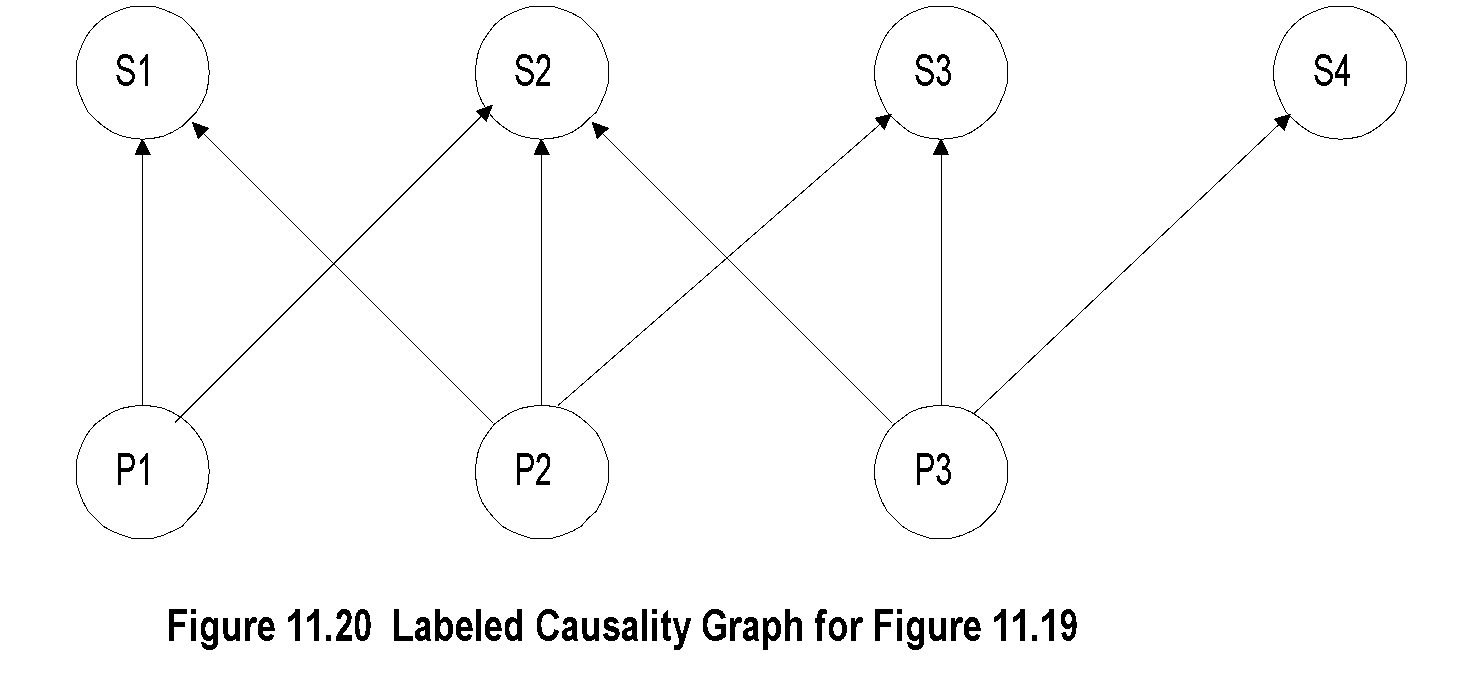 Notes
Ps are problems and Ss are symptoms
 P1 causes S1 and S2
 Note directed edge from S1 to S2 removed;  S2 is caused directly or indirectly (via S1) by P1
 S2 could also be caused by either P2 or P3
*
Network Management: Principles and Practice
©  Mani Subramanian 2010
Chapter 11		     	          Network Management Applications
Codebook
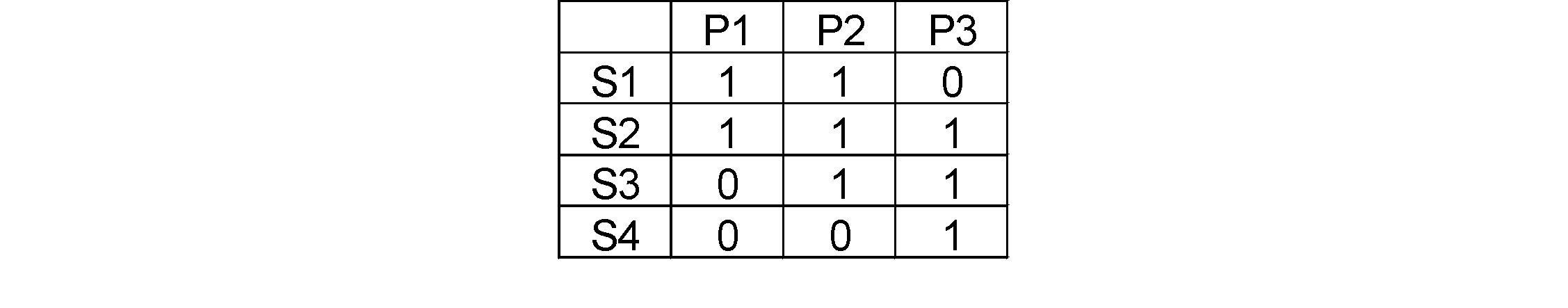 Figure 11.21  Codebook for Figure 11.20
Notes
Codebook is problem-symptom matrix
 It is derived from causality graph after removing  directed edges of propagation of symptoms
 Number of symptoms => number of problems
 2 rows are adequate to uniquely identify 3 problems
*
Network Management: Principles and Practice
©  Mani Subramanian 2010
Chapter 11		     	          Network Management Applications
Correlation Matrix
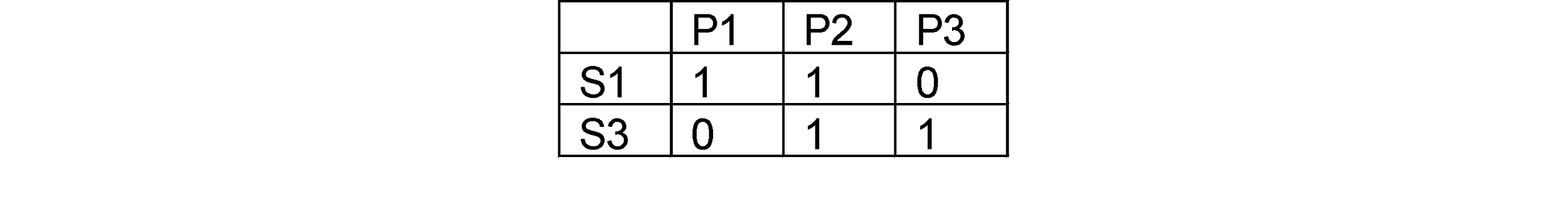 Figure 11.22  Correlation Matrix for Figure 11.20
Notes
Correlation matrix is reduced codebook
*
Network Management: Principles and Practice
©  Mani Subramanian 2010
Chapter 11		     	          Network Management Applications
Correlation Graph
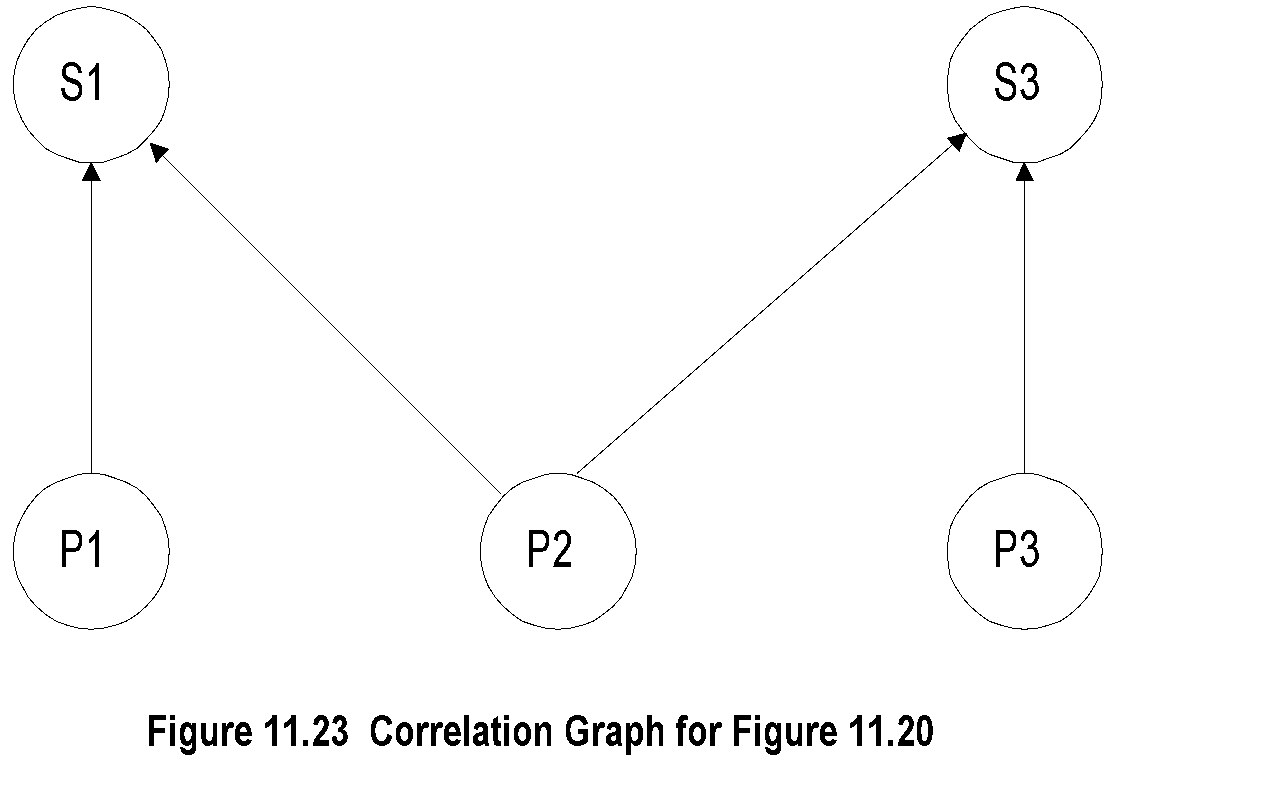 Notes
Correlation graph is derived from correlation matrix
*
Network Management: Principles and Practice
©  Mani Subramanian 2010
Chapter 11		     	          Network Management Applications
Generalized Causality Graph
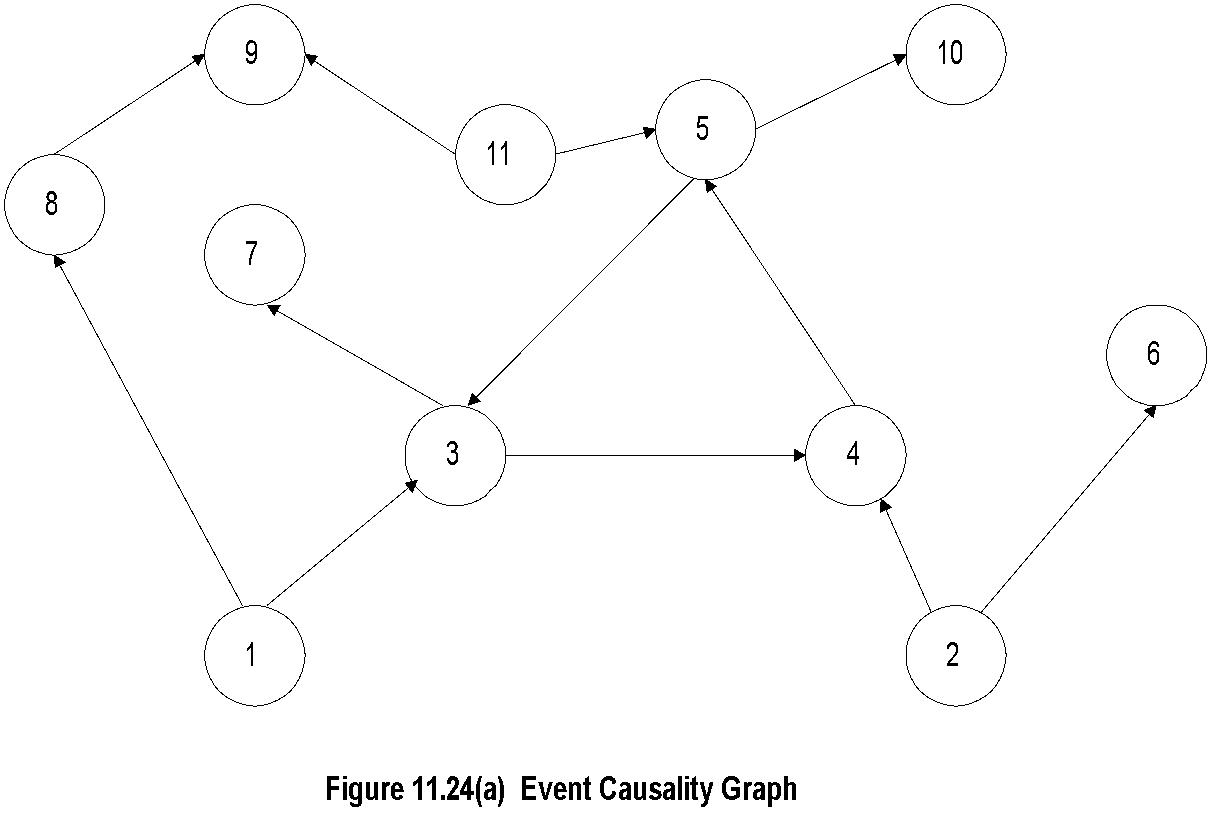 Notes
Causality graph has 11 events - problems and   symptoms
 Mark all nodes that have only emerging directed  edges as problems - Nodes 1, 2, and 11
 Other nodes are symptoms
*
Network Management: Principles and Practice
©  Mani Subramanian 2010
Chapter 11		     	          Network Management Applications
P-S Causality Graph
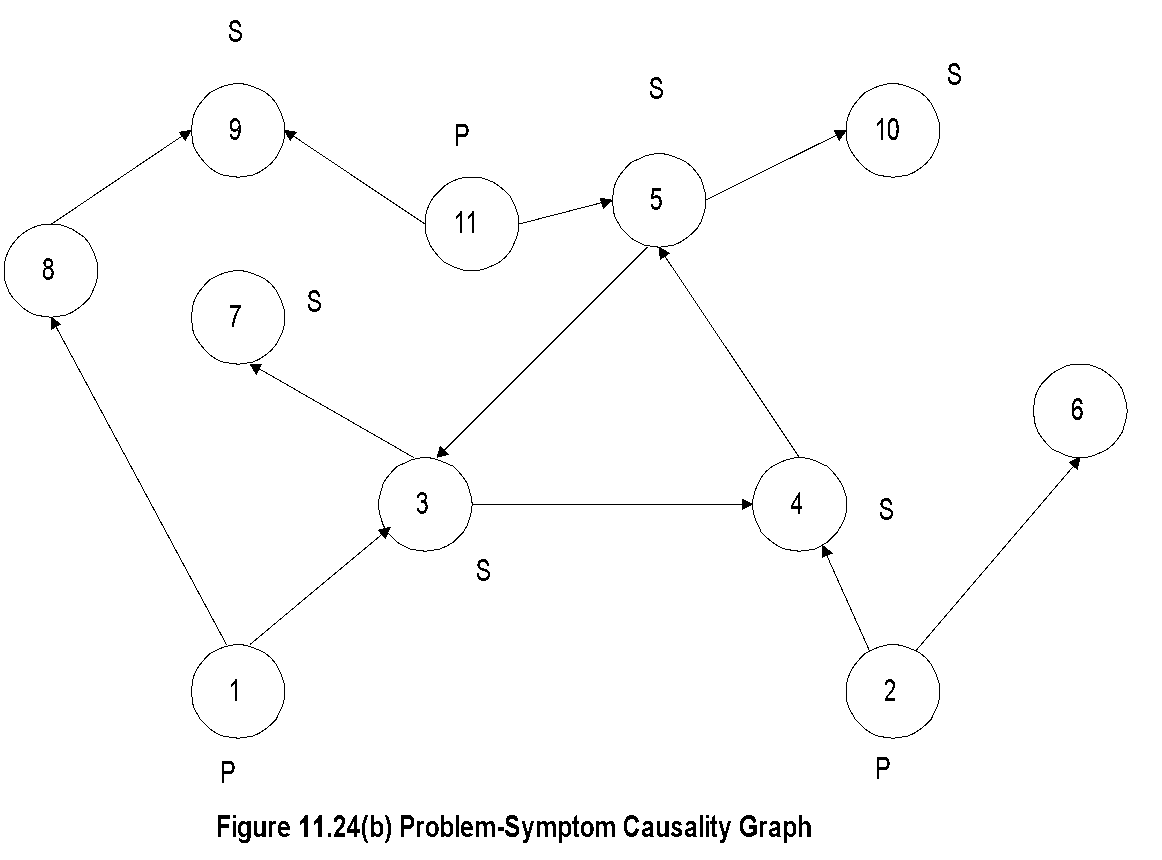 Figure 11.24  Generalized Causality Graph
Notes
To reduce causality graph to correlation graph:
 Symptoms 3, 4, and 5 are cyclical: replace with  one symptom, say 3
 S7 and S10 are caused by S3 and S5 and  hence ignored
 S8 causes S9. Keep S9 and eliminate S8; reason  for this would be more obvious if we go through   reduction of codebook to correlation matrix
*
Network Management: Principles and Practice
©  Mani Subramanian 2010
Chapter 11		     	          Network Management Applications
Correlation Graph and Matrix
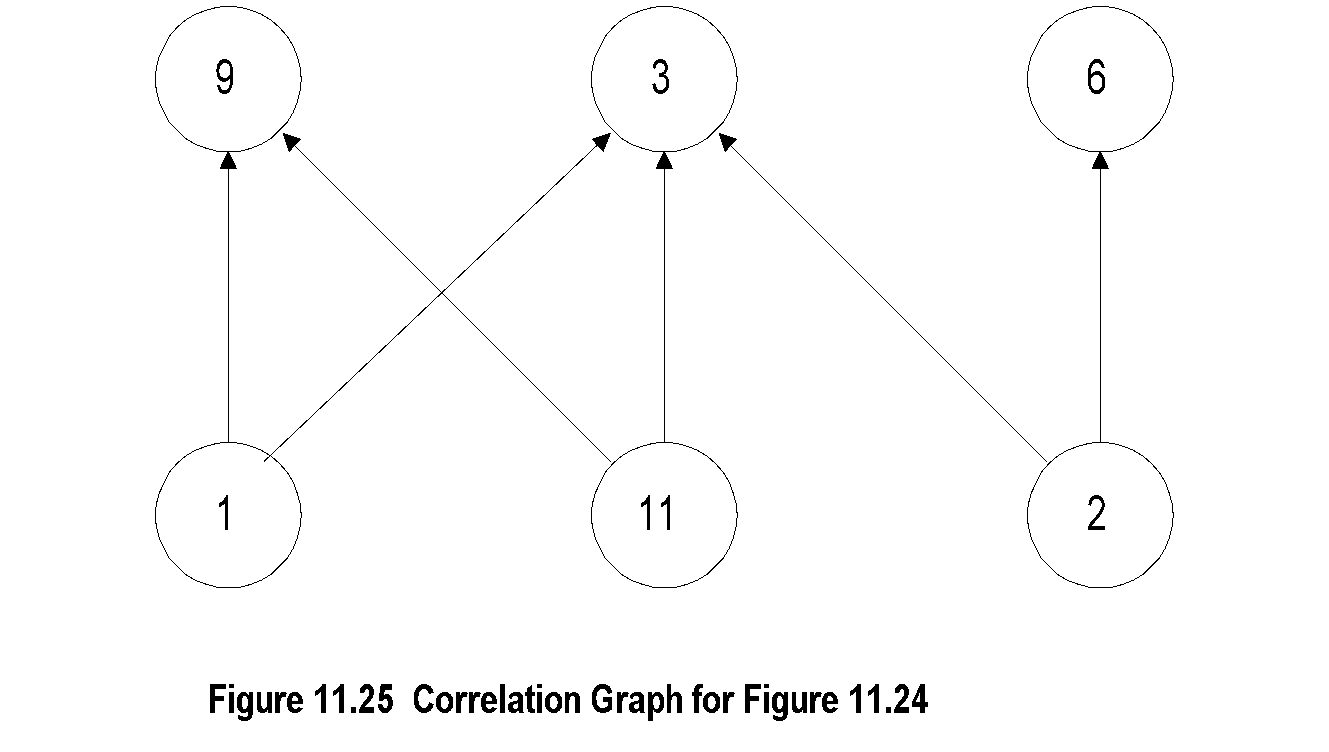 Notes
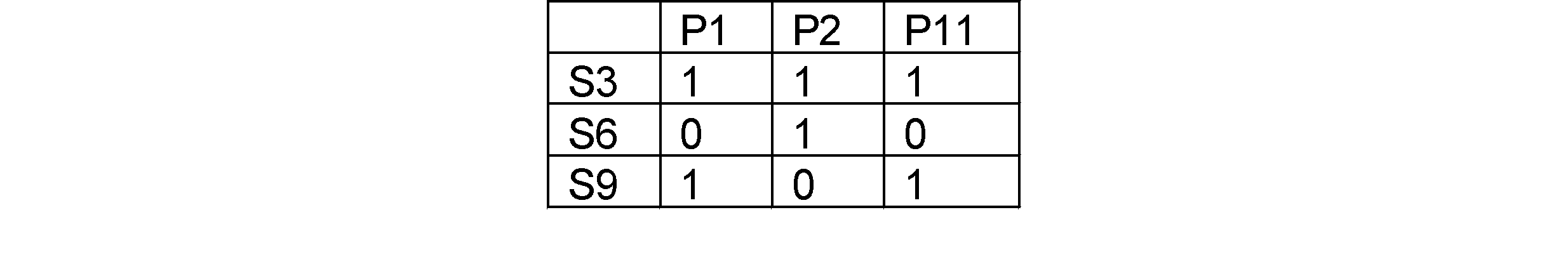 Figure 11.26  Correlation Matrix for Figure 11.24
Note that problems 1 and 11 produce identical   symptoms
*
Network Management: Principles and Practice
©  Mani Subramanian 2010
Chapter 11		     	          Network Management Applications
Codebook Enhancements
Codebook described so far assumes Hamming  distance of 1 for uniqueness
 Noise affects accuracy
 Increase Hamming distance to >1
 Probability of a problem causing a symptom  assumed as 1.  It can be made Si = Pr(Pj) to   be more realistic
Notes
*
Network Management: Principles and Practice
©  Mani Subramanian 2010
Chapter 11		     	          Network Management Applications
State Transition Model
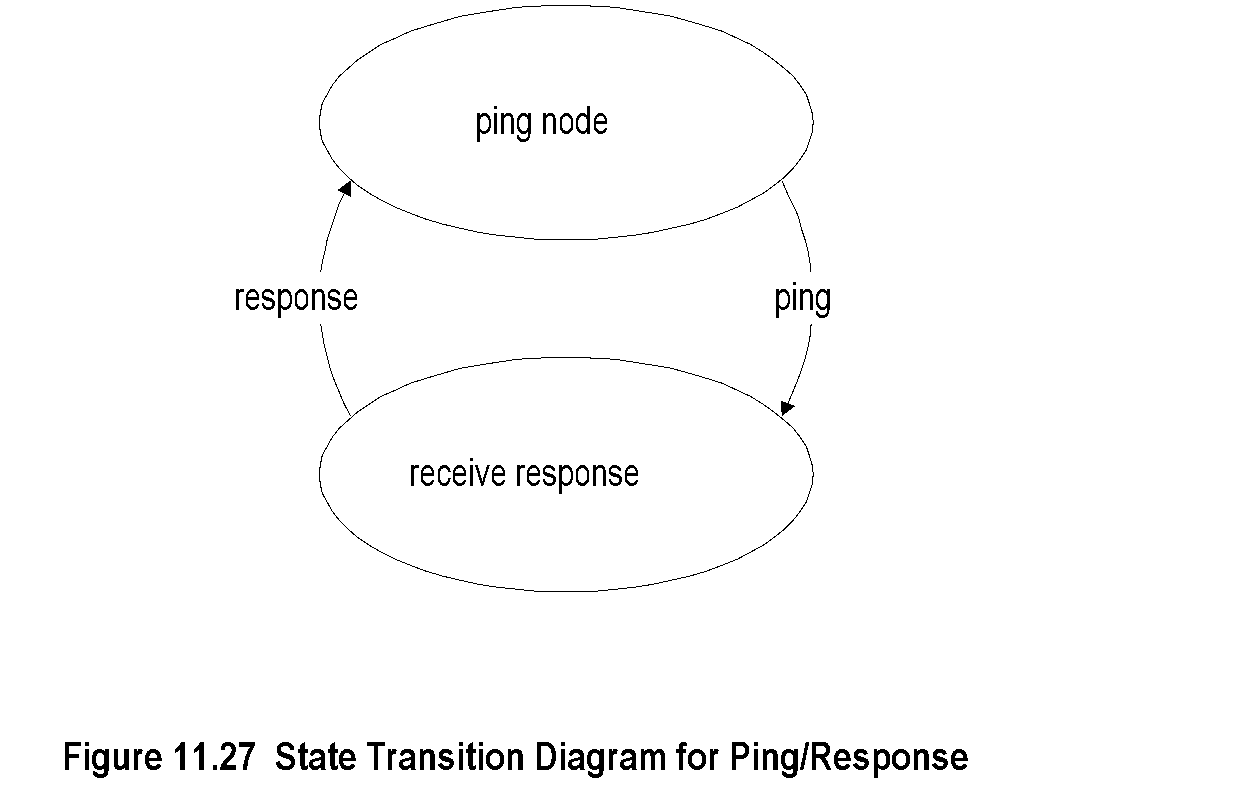 Notes
Used in Seagate’s NerveCenter correlation system
 Integrated in NMS, such as OpenView
 Used to determine the status of a node
*
Network Management: Principles and Practice
©  Mani Subramanian 2010
Chapter 11		     	          Network Management Applications
State Transition Model Example
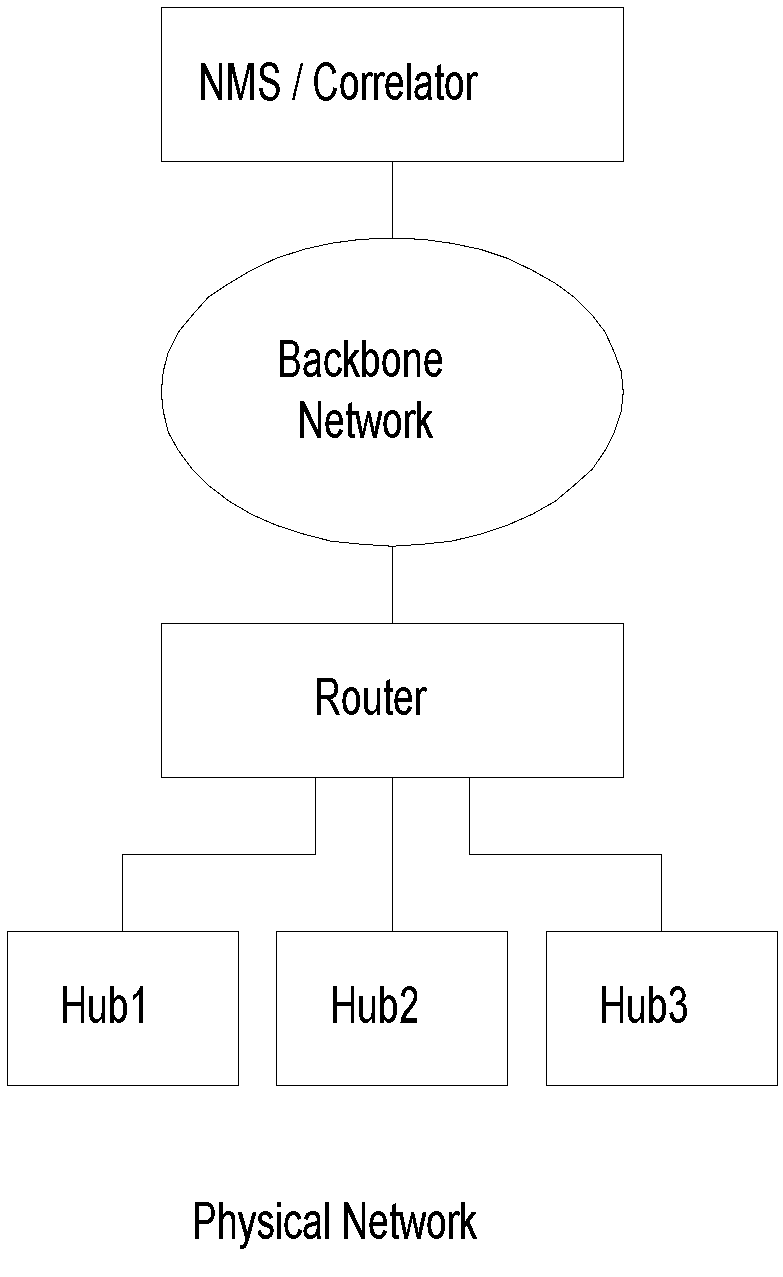 Notes
NMS pings hubs every minute
 Failure indicated by the absence of a response
*
Network Management: Principles and Practice
©  Mani Subramanian 2010
Chapter 11		     	          Network Management Applications
State Transition Graph
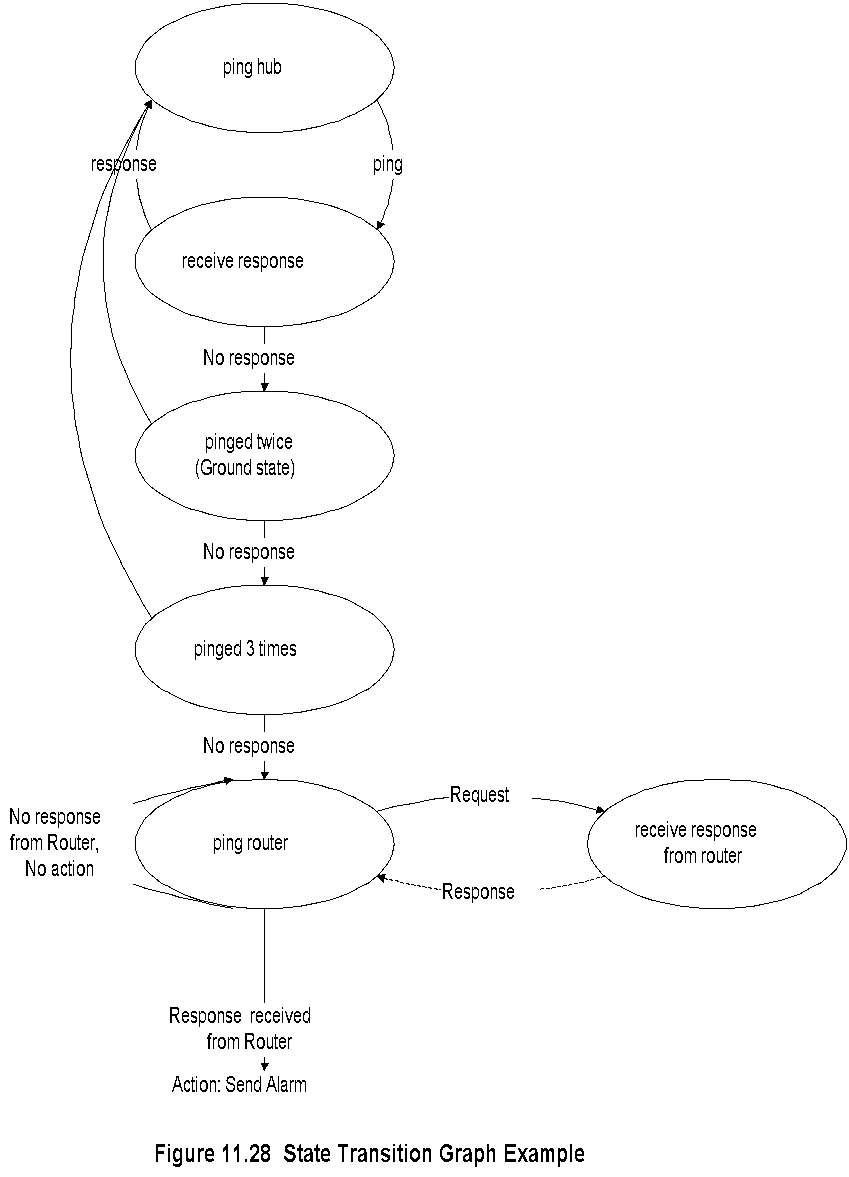 *
Network Management: Principles and Practice
©  Mani Subramanian 2010
Chapter 11		     	          Network Management Applications
Finite State Machine Model
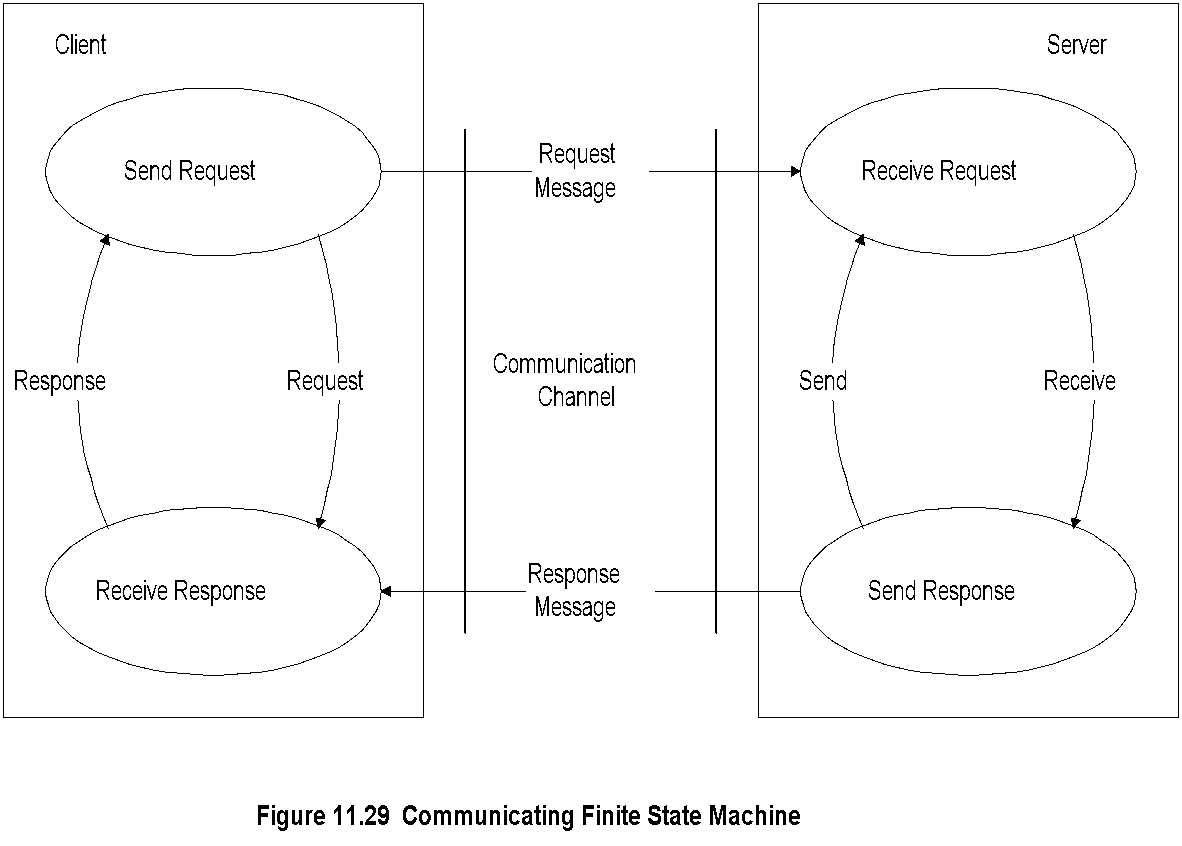 Notes
Finite state machine model is a passive system;  state transition graph model is an active system
 An observer agent is present in each node and   reports abnormalities, such as a Web agent
 A central system correlates events reported by  the agents
 Failure is detected by a node entering an illegal  state
*
Network Management: Principles and Practice
©  Mani Subramanian 2010
Chapter 11		     	          Network Management Applications
Security Management
Security threats
 Policies and Procedures
 Resources to prevent security breaches
 Firewalls
 Cryptography
 Authentication and Authorization
 Client/Server authentication system
 Message transfer security
 Network protection security
Notes
*
Network Management: Principles and Practice
©  Mani Subramanian 2010
Chapter 11		     	          Network Management Applications
Security Threats
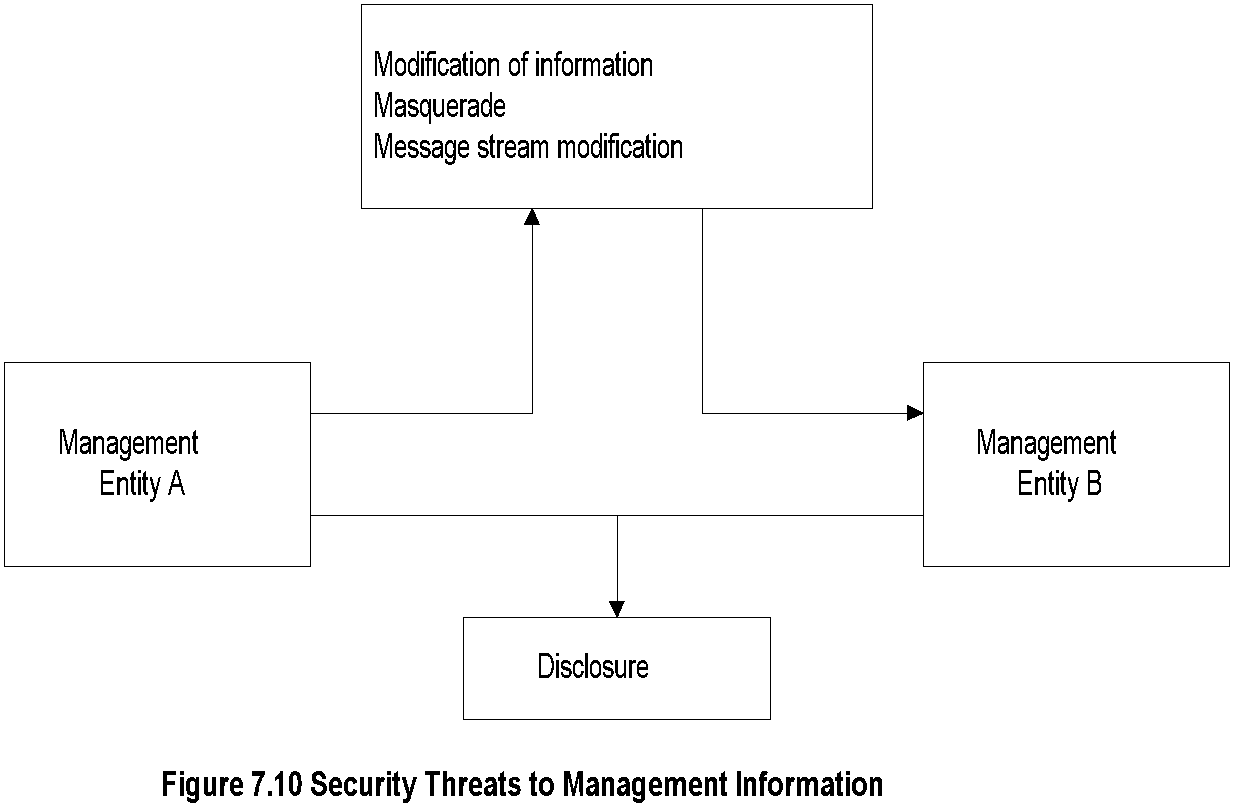 Notes
SNMPv3 addressed security threats using USM   (user-based security model)
 USM has two modules:
 Authentication module
 Data integrity
 Data origin
 Privacy module
 Data confidentiality
 Message timeliness
 Message protection
*
Network Management: Principles and Practice
©  Mani Subramanian 2010
Chapter 11		     	          Network Management Applications
Policies and Procedures
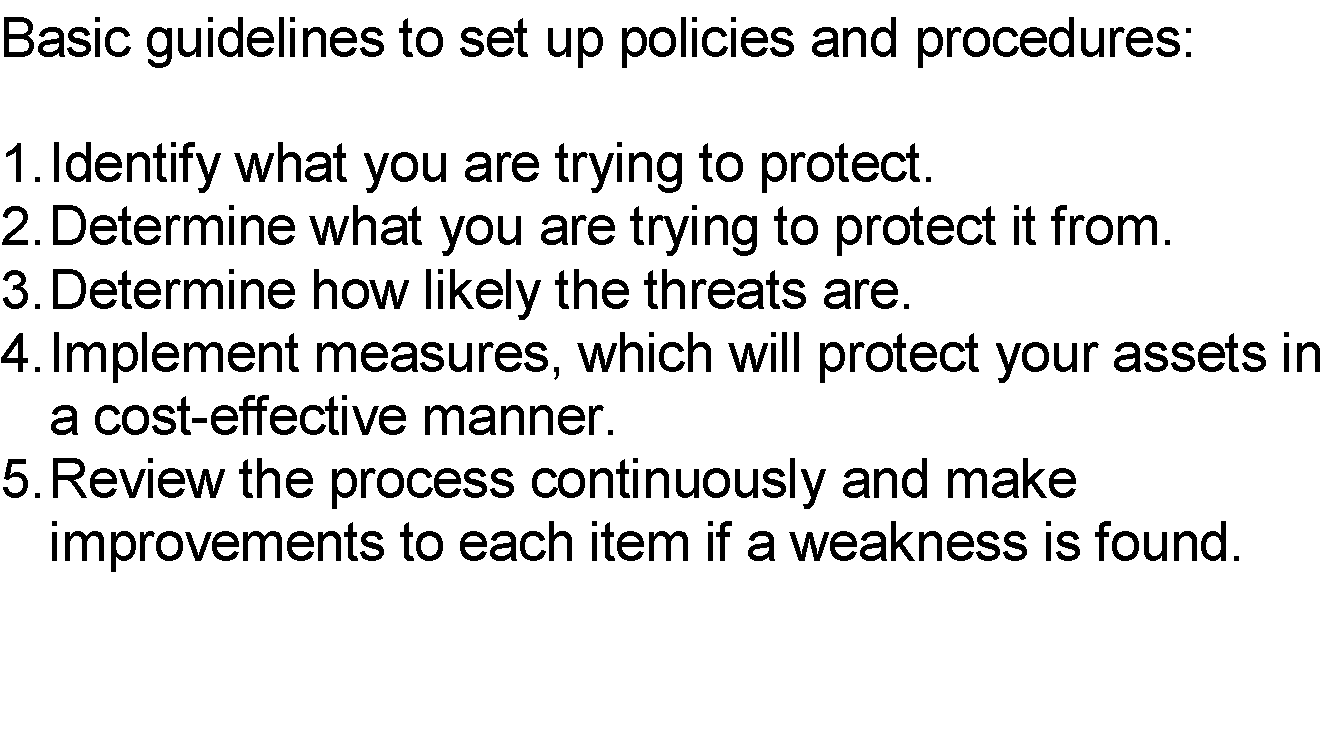 Notes
References:
 Formal statement of rules for protecting   organization’s technology and assets (RFC  2196)
 Introduction to Firewalls (NIST)
 Orange Book by National Computer Security  Center (NCSC) rates computers based on  security design features
*
Network Management: Principles and Practice
©  Mani Subramanian 2010
Chapter 11		     	          Network Management Applications
Secure Communication Network
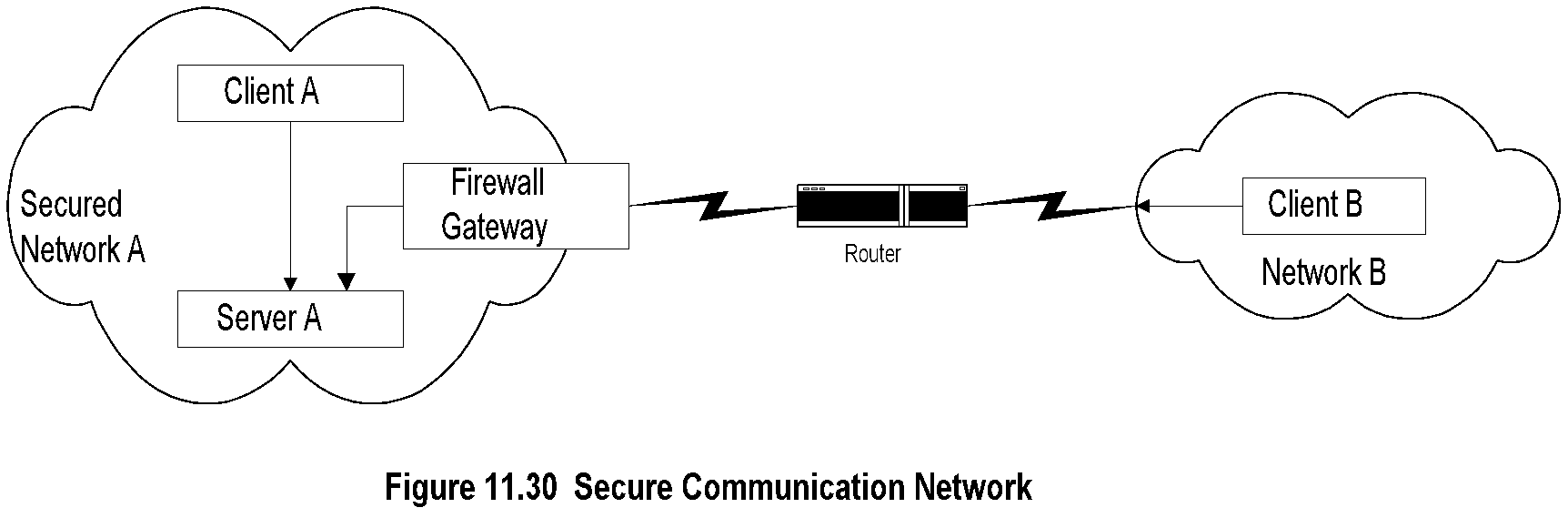 Notes
Firewall secures traffic in and out of Network A
 Security breach could occur by intercepting the   message going from B to A, even if B has   permission to access Network A
 Most systems implement authentication with user    id and password
 Authorization is by establishment of accounts
*
Network Management: Principles and Practice
©  Mani Subramanian 2010
Chapter 11		     	          Network Management Applications
Firewalls
Protects a network from external attacks
 Controls traffic in and out of a secured network
 Could be implemented in a router, gateway, or  a special host
 Benefits
 Reduces risks of access to hosts
 Controlled access
 Eliminates annoyance to the users
 Protects privacy (e.g., finger)
 Hierarchical implementation of policy and  and technology (e.g., finger)
Notes
*
Network Management: Principles and Practice
©  Mani Subramanian 2010
Chapter 11		     	          Network Management Applications
Packet Filtering Firewall
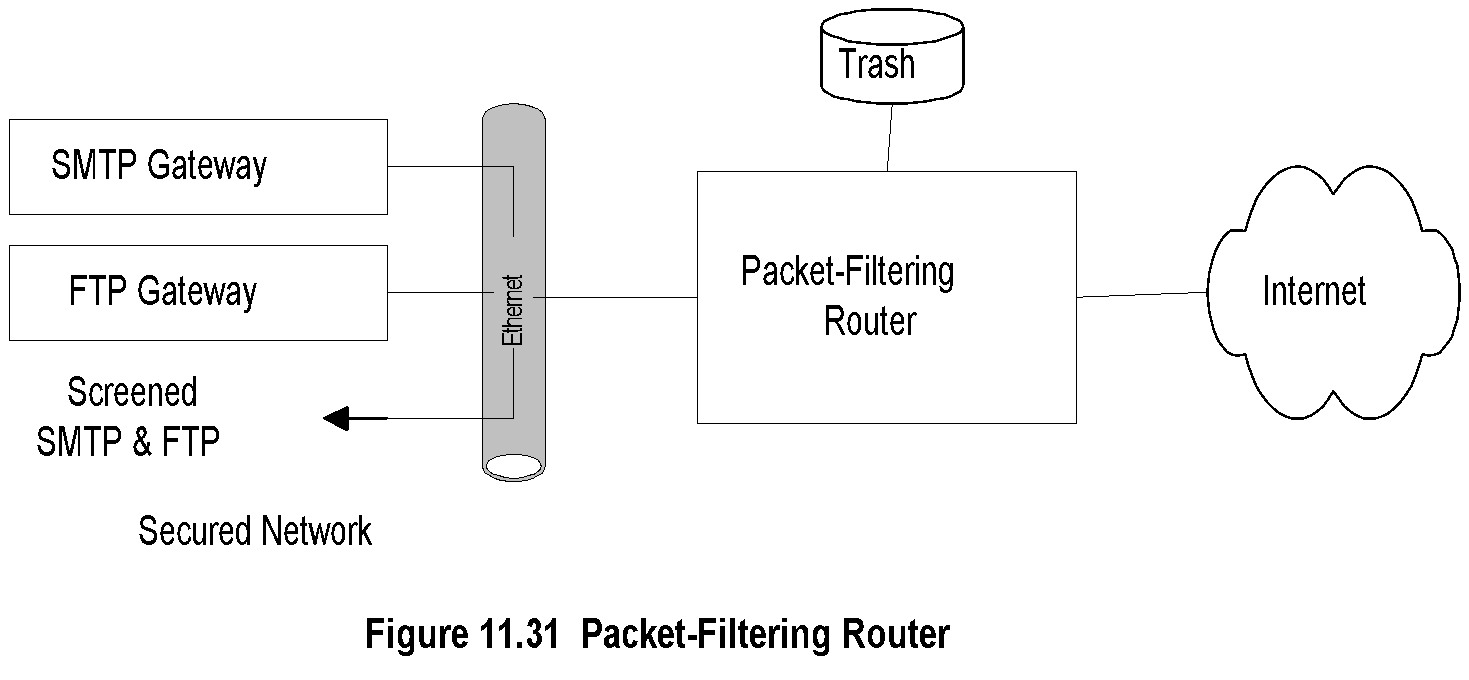 Notes
Uses protocol specific criteria at DLC, network,   and transport layers
 Implemented in routers - called screening router   or packet-filtering routers
 Filtering parameters:
 Source and/or destination IP address
 Source and/or destination TCP/UDP port   address, such as ftp port 21
 Multistage screening - address and protocol
 Works best when rules are simple
*
Network Management: Principles and Practice
©  Mani Subramanian 2010
Chapter 11		     	          Network Management Applications
Application Level Gateway
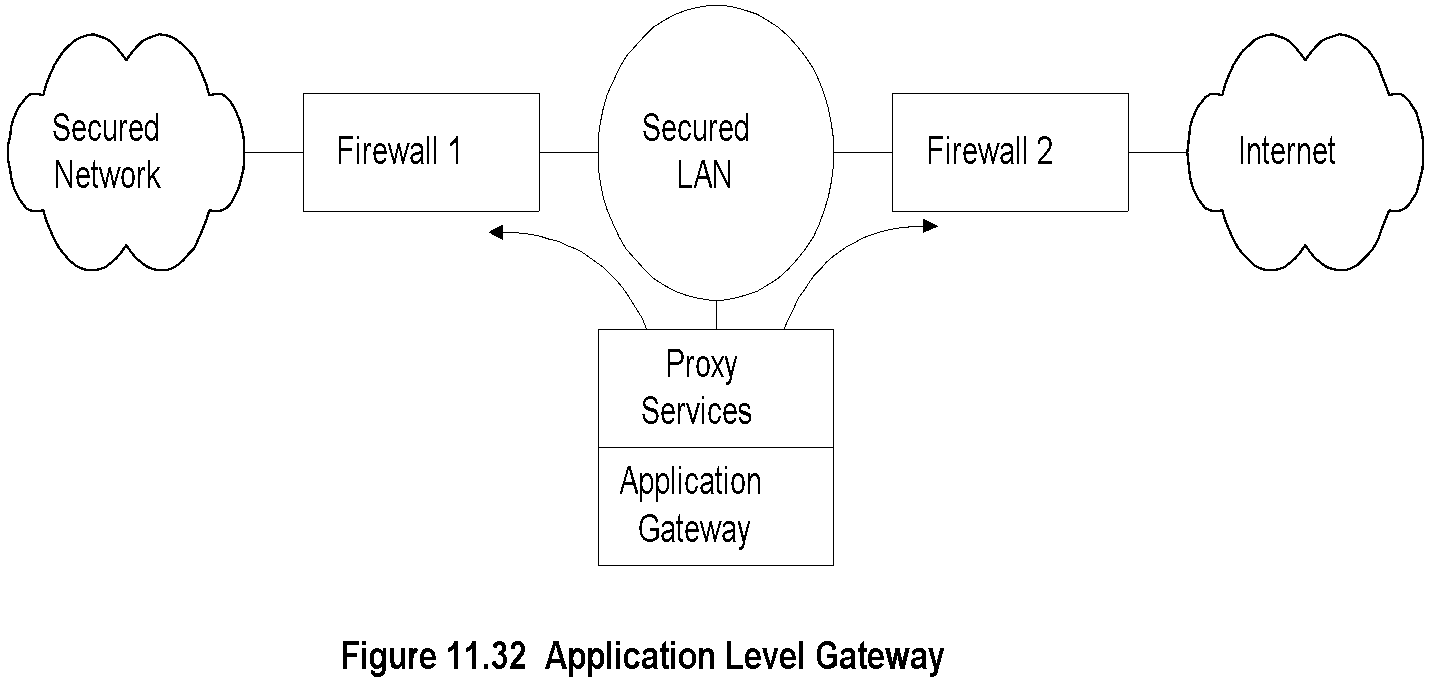 Notes
Firewalls 1 and 2 route traffic only from and to   the secured LAN
 Secured LAN is gateway LAN
 Behavior of application gateway dependent on   the application
 FTP traffic stored and forwarded after validation
 TELNET hosts validated for the session and then   direct communication established
*
Network Management: Principles and Practice
©  Mani Subramanian 2010
Chapter 11		     	          Network Management Applications
Cryptography
Secure communication requires
 Integrity protection: ensuring that the message   is not tampered with
 Authentication validation: ensures the originator  identification
 Security threats
 Modification of information
 Masquerade
 Message stream modification
 Disclosure
 Hardware and software solutions
 Most secure communication is software based
Notes
*
Network Management: Principles and Practice
©  Mani Subramanian 2010
Chapter 11		     	          Network Management Applications
Secret Key Cryptography
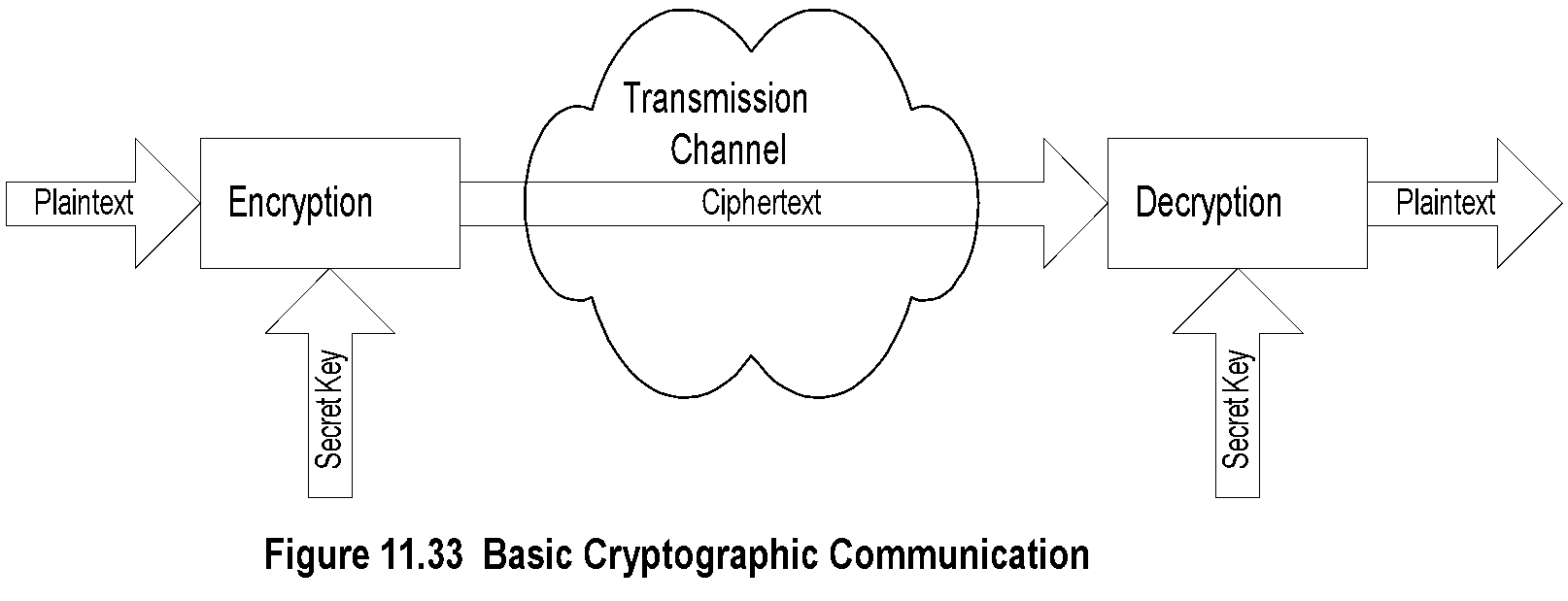 Notes
Caesar cipher: each letter replaced by another    letter, which is three letters behind in the alphabet
 Maximum of 26 attempts to decode Caesar cipher
 Monoalphabetic cipher: Replace a letter with another  randomly chosen; Maximum attempts to decode 26!
 One secret key is needed between each pair
 Two standard algorithms for secret key:
 DES (Data Encryption Standard):   64-bit message blocks and 56-bit key
 IDEA (International Data Encryption Algorithm):   64-bit message blocks and 128-bit key
 Message block derived using CBC (Cipher Block Chaining)
 Principle based on rearranging the blocks several   times based on predetermined algorithm and secret key
*
Network Management: Principles and Practice
©  Mani Subramanian 2010
Chapter 11		     	          Network Management Applications
Public Key Cryptography
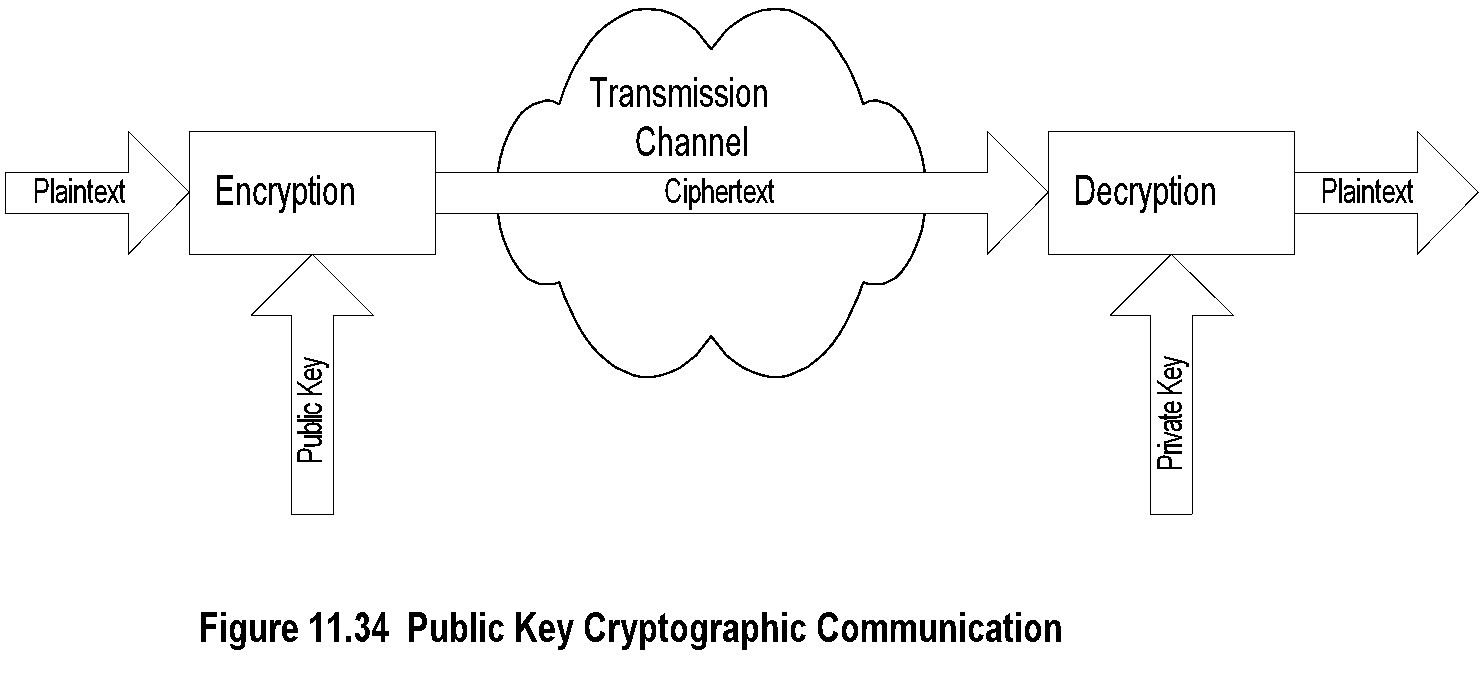 Notes
Asymmetric cryptography - public and private key
 Public key is distributed by the receiver to the   senders to encrypt the message.
 Private key is used by receiver to decode   ciphertext
 Mailbox analogy
 Commonly used public key is RSA (Rivest, Shamir,   and Adleman); 512-bit key, variable block size
 RSA less efficient than DES and IDEA; used to   encrypt secret key
*
Network Management: Principles and Practice
©  Mani Subramanian 2010
Chapter 11		     	          Network Management Applications
Message Digest
Message digest is a cryptographic hash algorithm  added to a message
 One-way function
 Analogy with CRC
 If the message is tampered with the message   digest at the receiving end fails to validate
 MD5 (used in SNMPv3) commonly used MD
 MD5 takes a message of arbitrary length (32-byte)  blocks and generates 128-bit message digest
 SHS (Secure Hash Standard) message digest   proposed by NIST handles 264 bits and generates  160-bit output
Notes
Example:
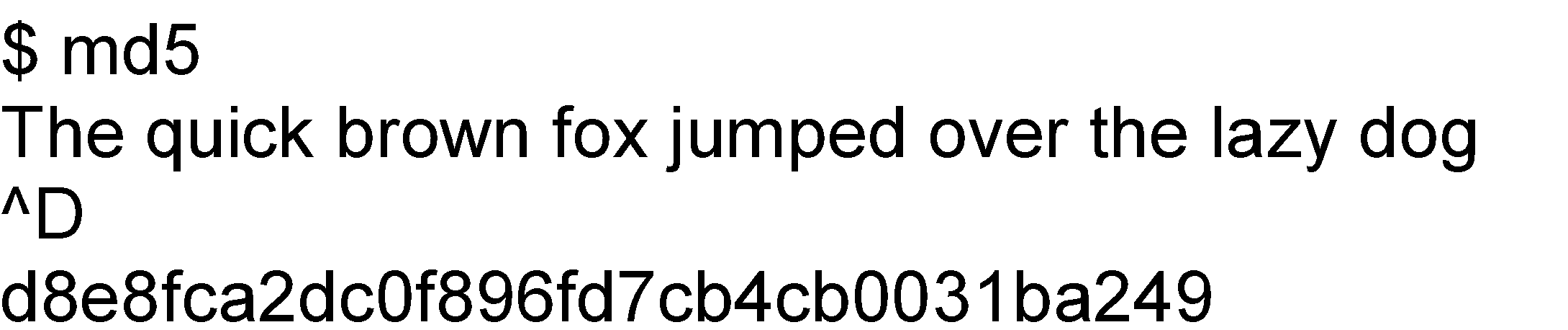 *
Network Management: Principles and Practice
©  Mani Subramanian 2010
Chapter 11		     	          Network Management Applications
Digital Signature
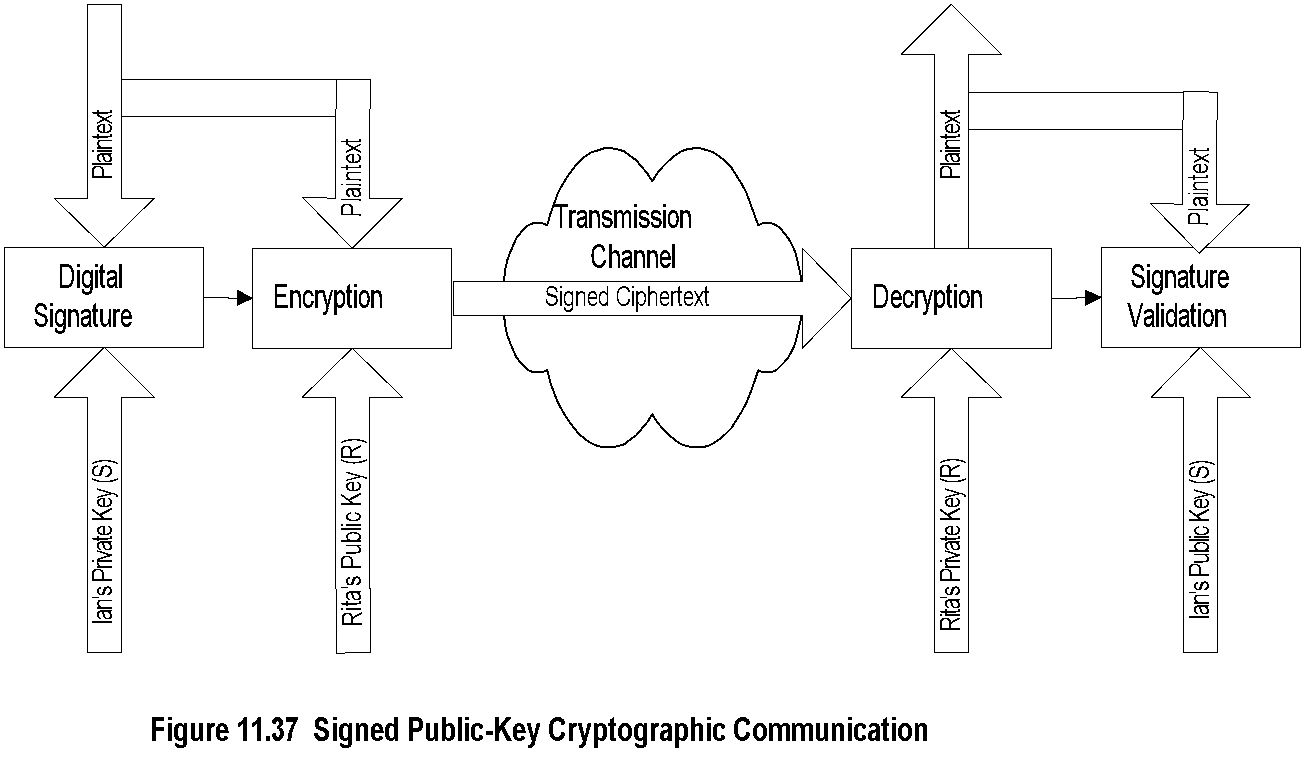 Notes
Why do we need digital signature?
 Principle reverse of public key
 Signature created using private key and validated  using public key
 Digital signature is a message digest generated from  plaintext and private key by a hashing algorithm
 Digital signature is concatenated with the plaintext  and encrypted using public key
*
Network Management: Principles and Practice
©  Mani Subramanian 2010
Chapter 11		     	          Network Management Applications
Authentication and Authorization
Authentication verifies user identification
 Client/server environment
 Ticket-granting system
 Authentication server system
 Cryptographic authentication
 Messaging environment
 e-mail
 e-commerce
 Authorization grants access to information
 Read, read-write, no-access
 Indefinite period, finite period, one-time use
Notes
*
Network Management: Principles and Practice
©  Mani Subramanian 2010
Chapter 11		     	          Network Management Applications
Ticket-Granting System
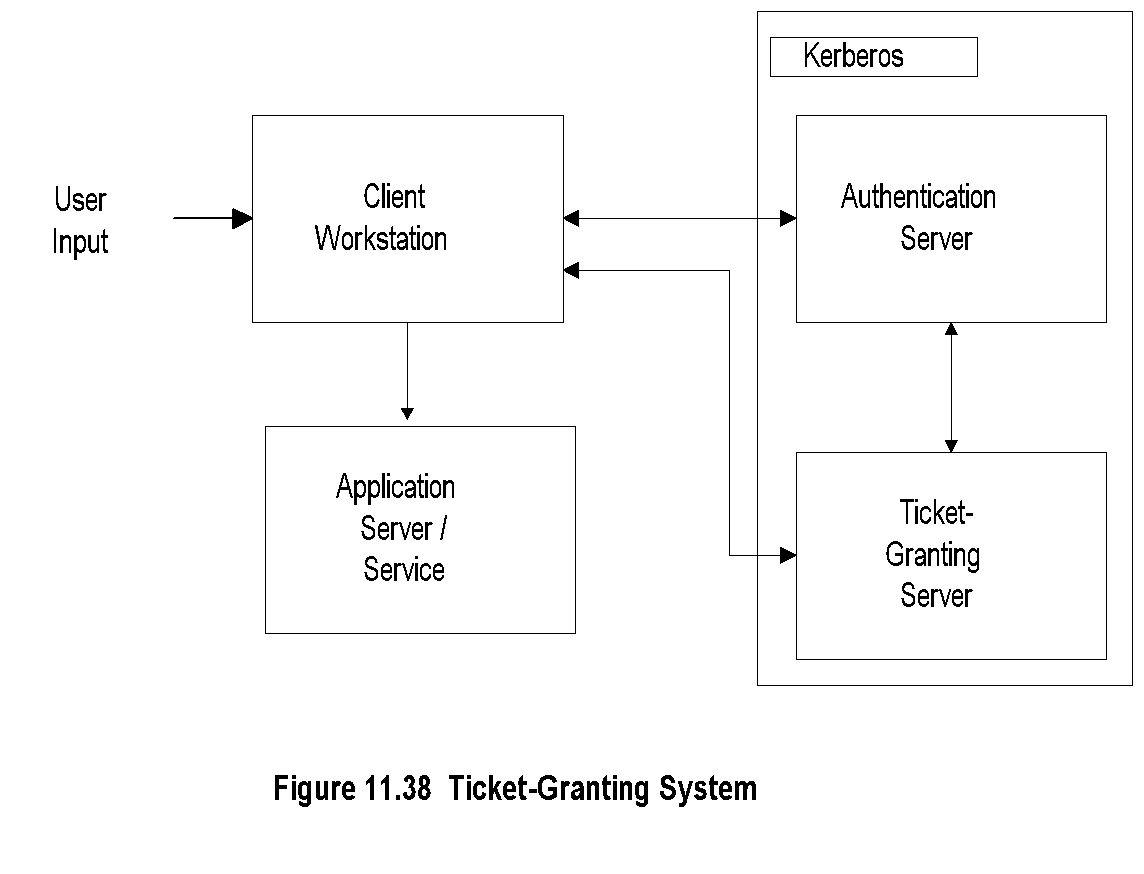 Notes
Used in client/server authentication system
 Kerberos developed by MIT
 Steps:
 User logs on to client workstation
 Login request sent to authentication server
 AS checks ACL, grants encrypted ticket to client
 Client obtains from TGS service-granting ticket  and session key
 Application Server validates ticket and session key,   and then provides service
*
Network Management: Principles and Practice
©  Mani Subramanian 2010
Chapter 11		     	          Network Management Applications
Authentication Server
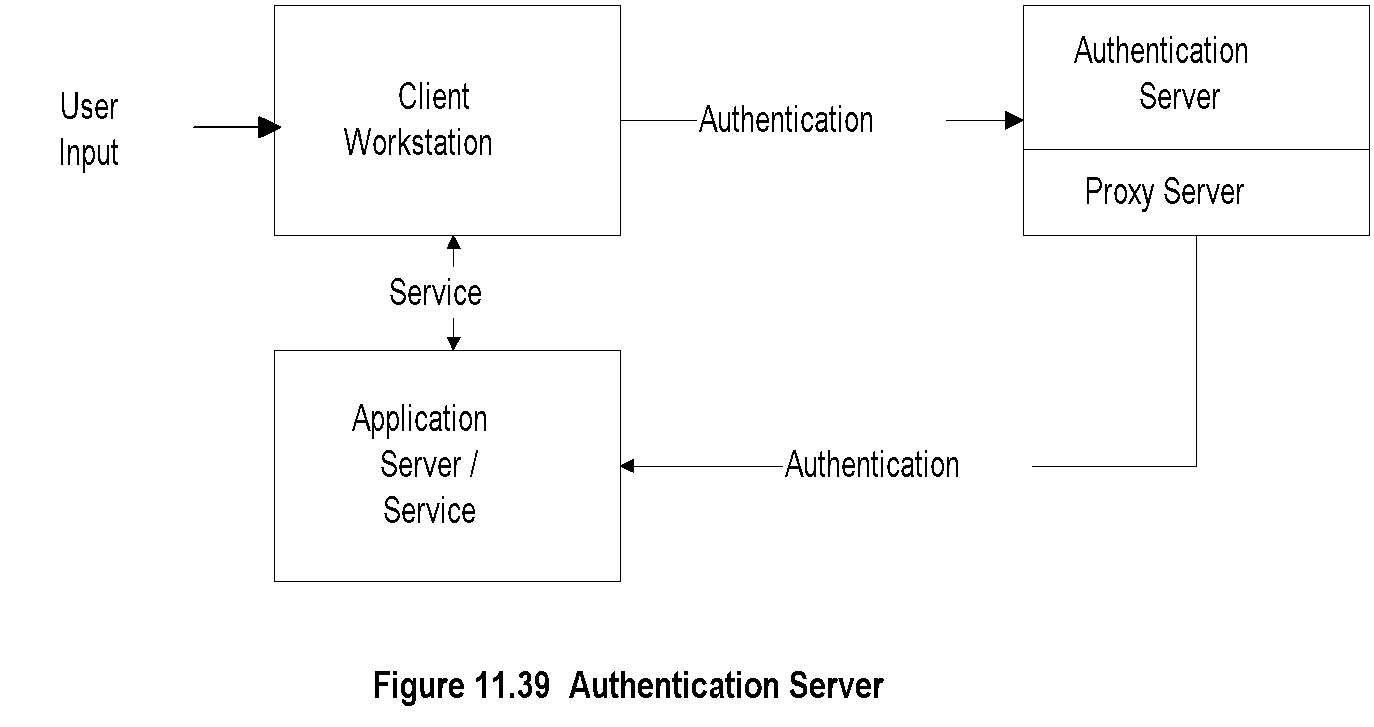 Notes
Architecture of Novell LAN 
 Authentication server does not issue ticket
 Login and password not sent from client workstation
 User sends id to central authentication server
 Authentication server acts as proxy agent to the client  and authenticates the user with the application server
 Process transparent to the user
*
Network Management: Principles and Practice
©  Mani Subramanian 2010
Chapter 11		     	          Network Management Applications
Message Transfer Security
Messaging one-way communication
 Secure message needs to be authenticated   and secured
 Three secure mail systems
 Privacy Enhanced Mail (PEM)
 Pretty Good Privacy (PGP)
 X-400: OSI specifications that define   framework; not implementation specific
Notes
*
Network Management: Principles and Practice
©  Mani Subramanian 2010
Chapter 11		     	          Network Management Applications
Privacy Enhanced Mail
Developed by IETF (RFC 1421 - 1424)
 End-to-end cryptography
 Provides
 Confidentiality
 Authentication
 Message integrity assurance
 Nonrepudiation of origin
 Data encryption key (DEK) could be secret or   public key-based originator and receiver agreed       upon method
 PEM processes based on cryptography and   message encoding
 MIC-CLEAR (Message Integrity Code-   CLEAR)
 MIC-ONLY
 ENCRYPTED
Notes
*
Network Management: Principles and Practice
©  Mani Subramanian 2010
Chapter 11		     	          Network Management Applications
PEM Processes
(Originating end)
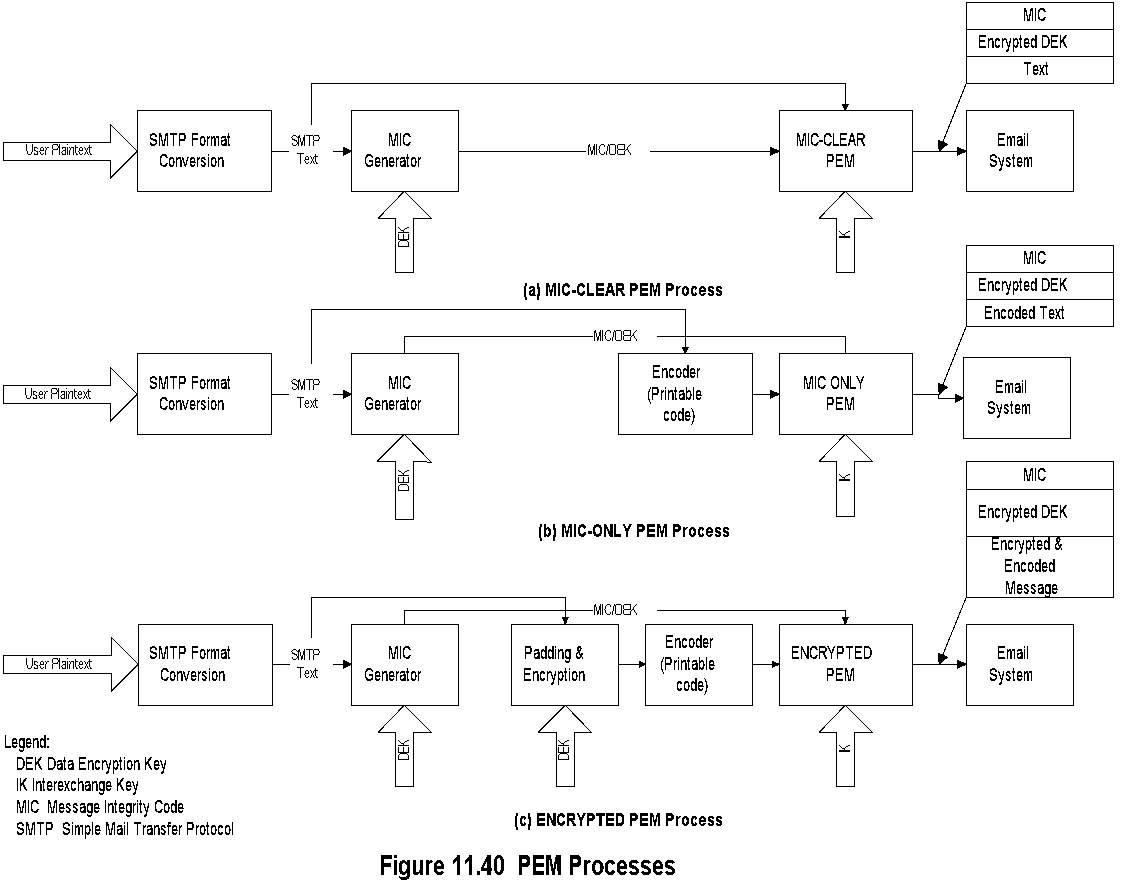 Notes
DEK a random number generated per message basis:  used to encrypt the message text and generate MIC
 IK a long-range key agreed upon between the sender   receiver used to encrypt DEK: IK is either public or  secret
 Public key avoids repudiation
*
Network Management: Principles and Practice
©  Mani Subramanian 2010
Chapter 11		     	          Network Management Applications
Pretty Good Privacy
(Originating end)
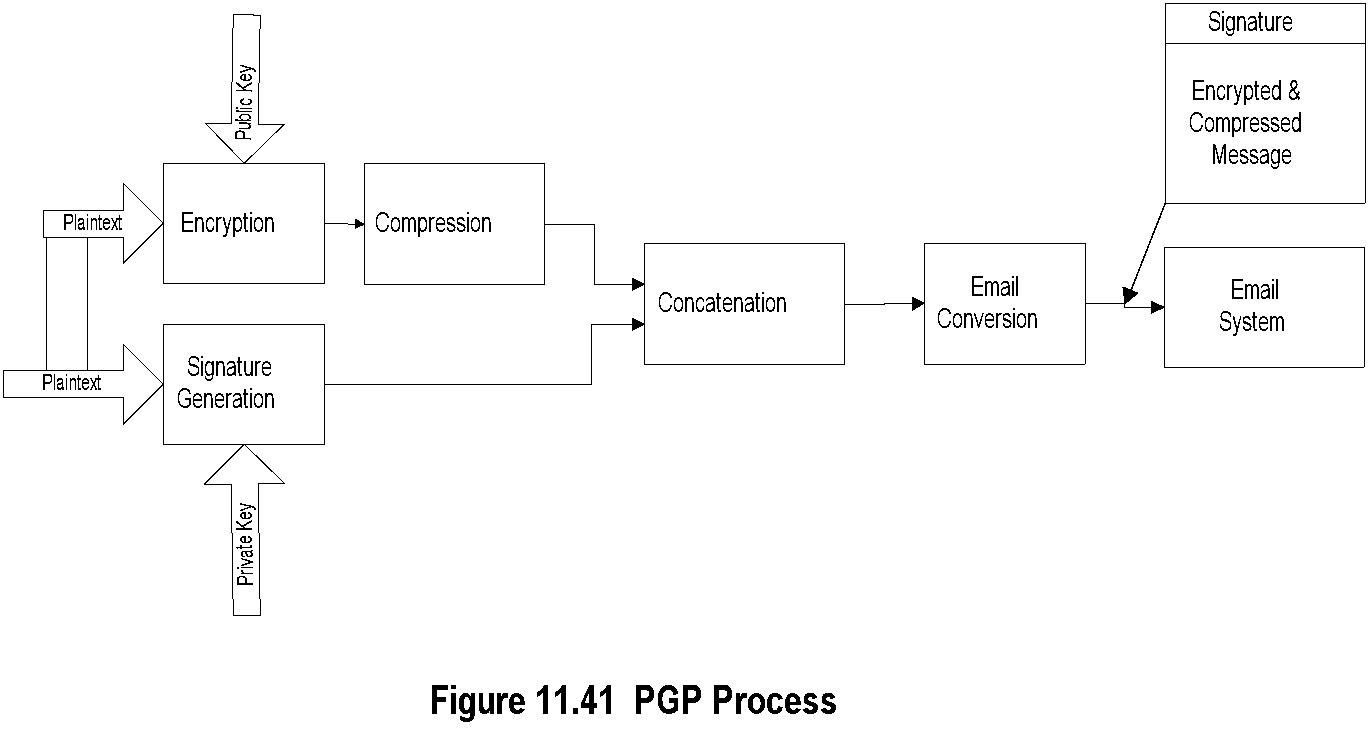 Notes
PGP secure mail package developed by Zimmerman
 Available in public domain
 Signature generation 
 Uses MD5 to generate hash code
 Encrypts hash code with sender’s private key  using RSA algorithm
 Encryption of the message done using IDEA or RSA
 Compression done with ZIP
 email conversion done using Radix-64
 PGP similar to encrypted PEM with added   compression
*
Network Management: Principles and Practice
©  Mani Subramanian 2010
Chapter 11		     	          Network Management Applications
SNMPv3 Security
(Outgoing message)
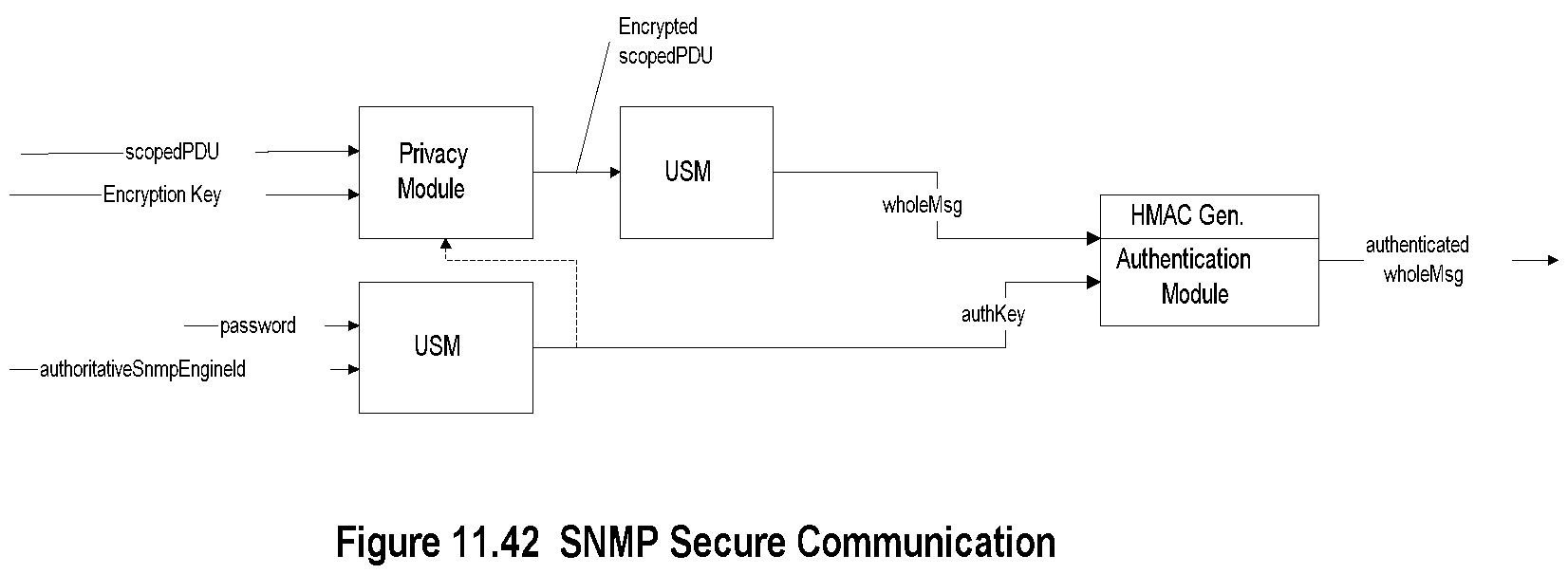 Notes
Authentication key equivalent to DEK in PEM or  private key in PGP 
 Authentication key generated using user password   and SNMP engine id
 Authentication key may be used to encrypt message
 USM prepares the whole message including   scoped PDU
 HMAC, equivalent of signature in PEM and PGP,   generated using authentication key and the whole  message
 Authentication module provided with authentication   key and HMAC to process incoming message
*
Network Management: Principles and Practice
©  Mani Subramanian 2010
Chapter 11		     	          Network Management Applications
Virus Attacks
Executable programs that make copies and  insert them into other programs
 Attack hosts and routers
 Attack infects boot track, compromises cpu,   floods network traffic, etc.
 Prevention is by identifying the pattern of the  virus and implementing protection in virus  checkers
Notes
*
Network Management: Principles and Practice
©  Mani Subramanian 2010
Chapter 11		     	          Network Management Applications
Accounting Management
Least developed 
 Usage of resources
 Hidden cost of IT usage (libraries)
 Functional accounting
 Business application
Notes
*
Network Management: Principles and Practice
©  Mani Subramanian 2010
Chapter 11		     	          Network Management Applications
Report Management
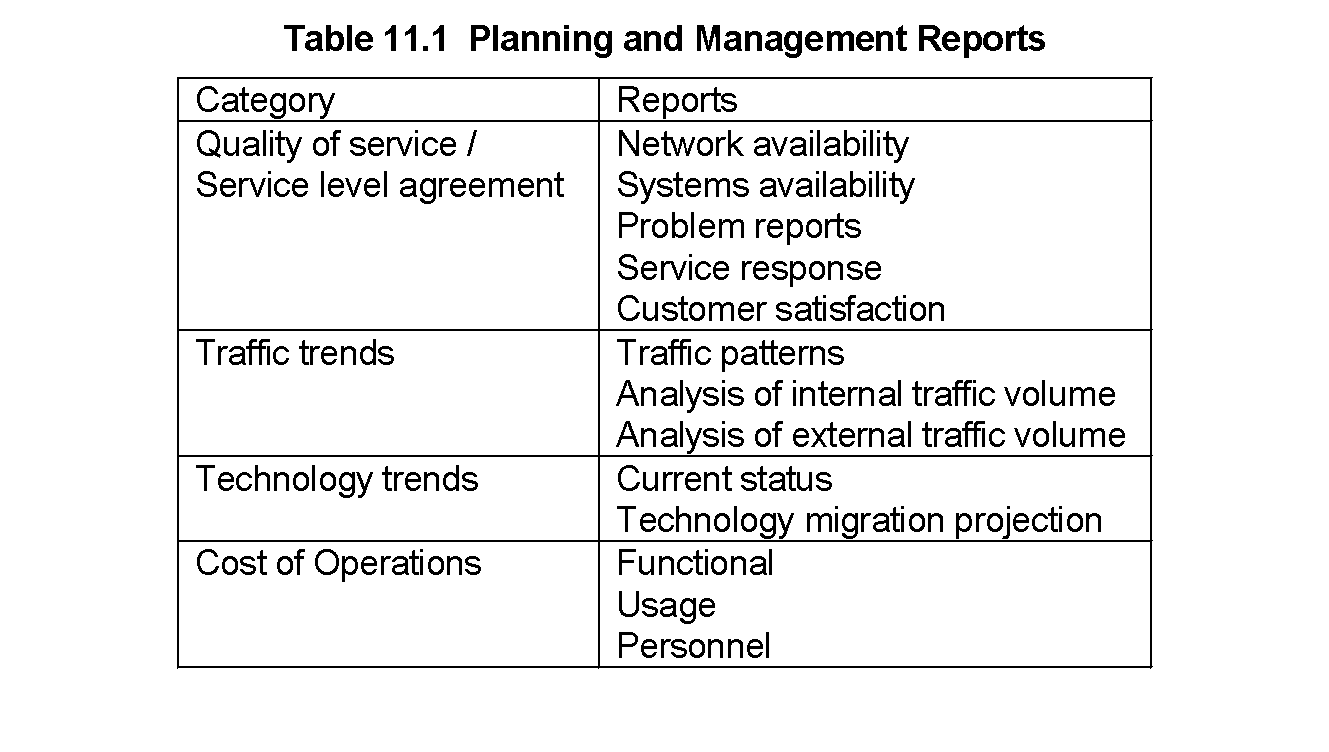 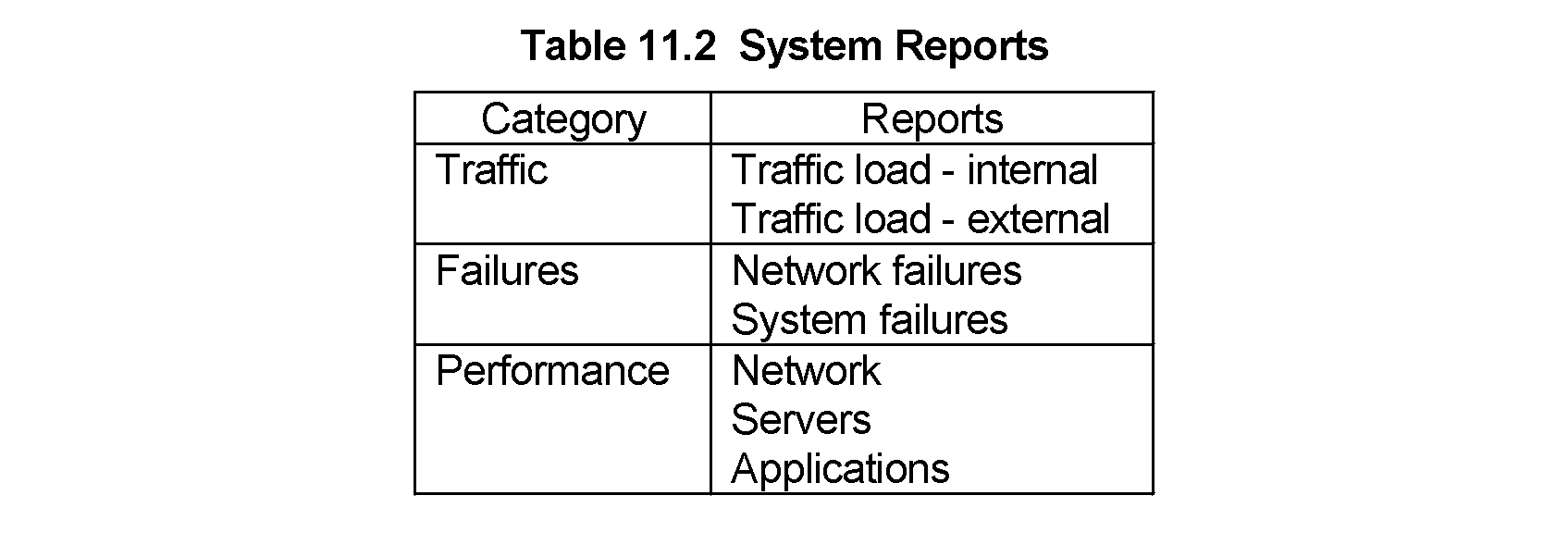 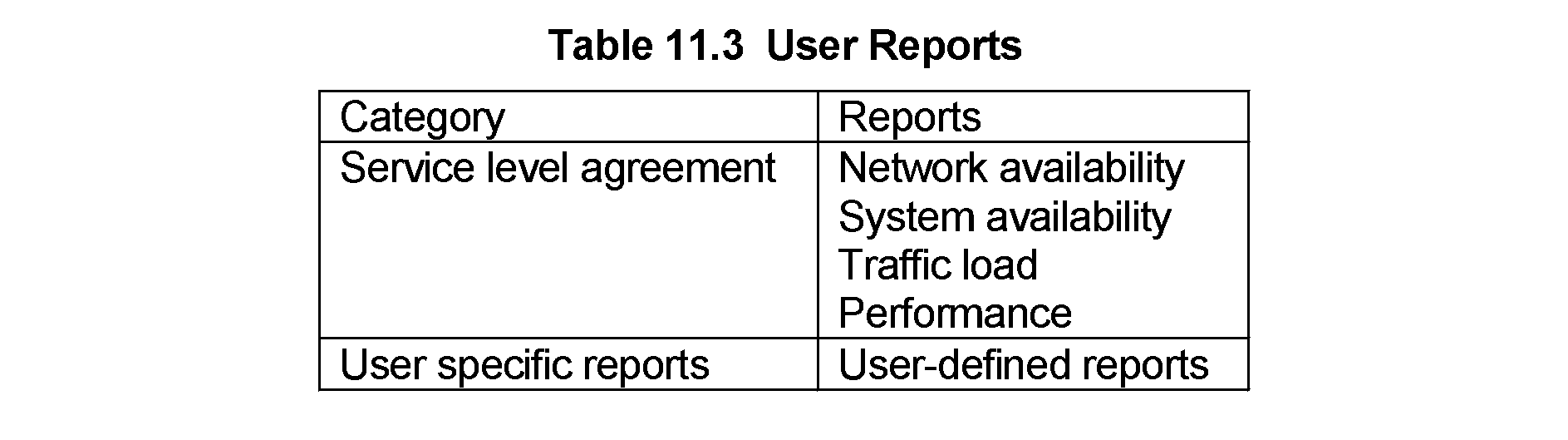 *
Network Management: Principles and Practice
©  Mani Subramanian 2010
Chapter 11		     	          Network Management Applications
Policy-Based Management
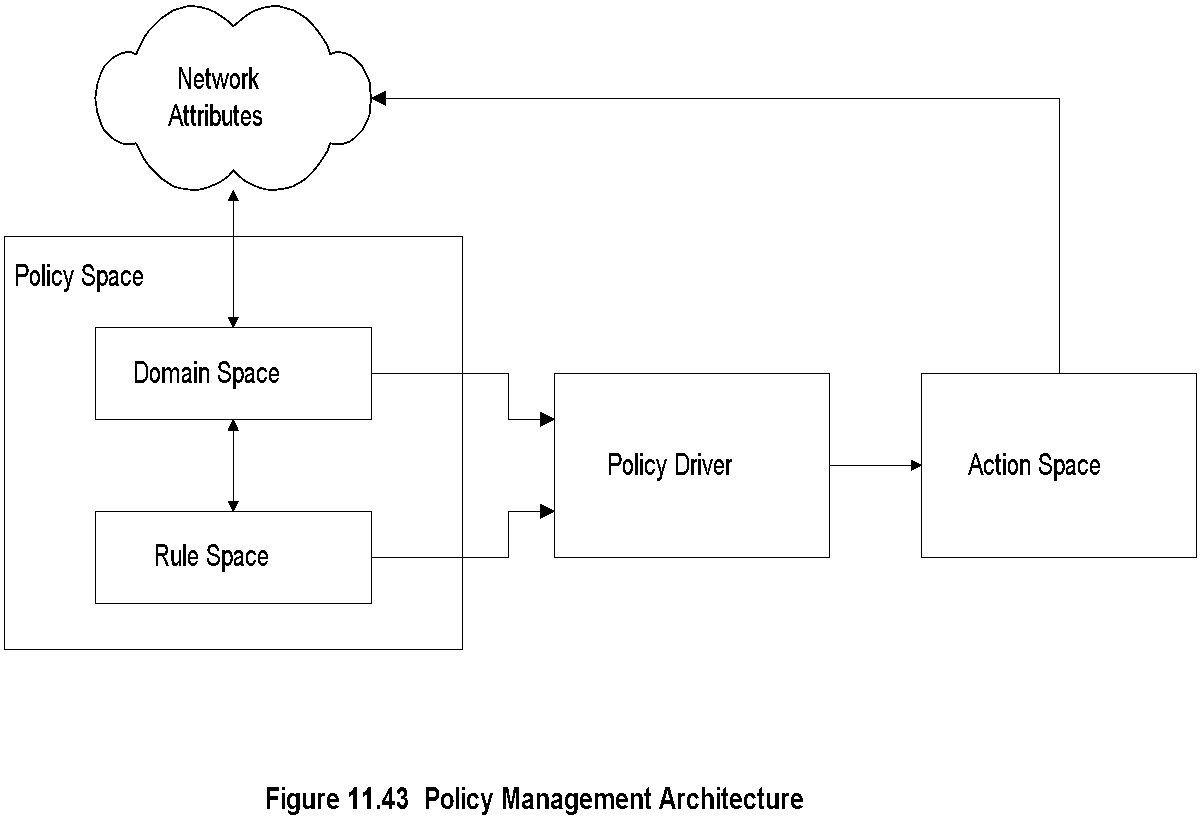 Notes
Domain space consists of objects (alarms with   attributes)
 Rule space consists of rules (if-then)
 Policy Driver controls action to be taken
 Distinction between policy and rule; policy assigns  responsibility and accountability
 Action Space implements actions
*
Network Management: Principles and Practice
©  Mani Subramanian 2010
Chapter 11		     	          Network Management Applications
Service Level Management
SLA management of service equivalent to   QoS of network 
 SLA defines
 Identification of services and characteristics
 Negotiation of SLA
 Deployment of agents to monitor and control
 Generation of reports
 SLA characteristics
 Service parameters
 Service levels
 Component parameters
 Component-to-service mappings
Notes
*
Network Management: Principles and Practice
©  Mani Subramanian 2010